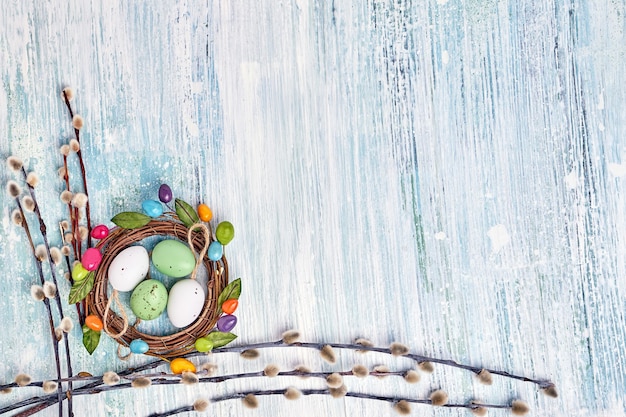 Сенно,
2025
«ВЕЛІКОДНАЯ МАЗАІКА»
Вернисаж  творческих работ участников районного этапа 
областного конкурса художетсвенного творчества
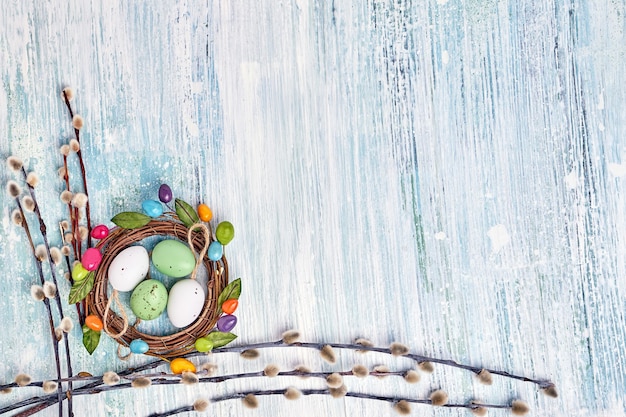 НОМИНАЦИЯ
«ИЗОБРАЗИТЕЛЬНОЕ ИСКУССТВО»
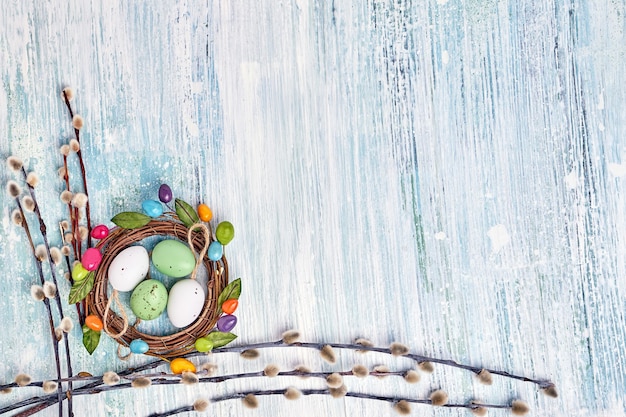 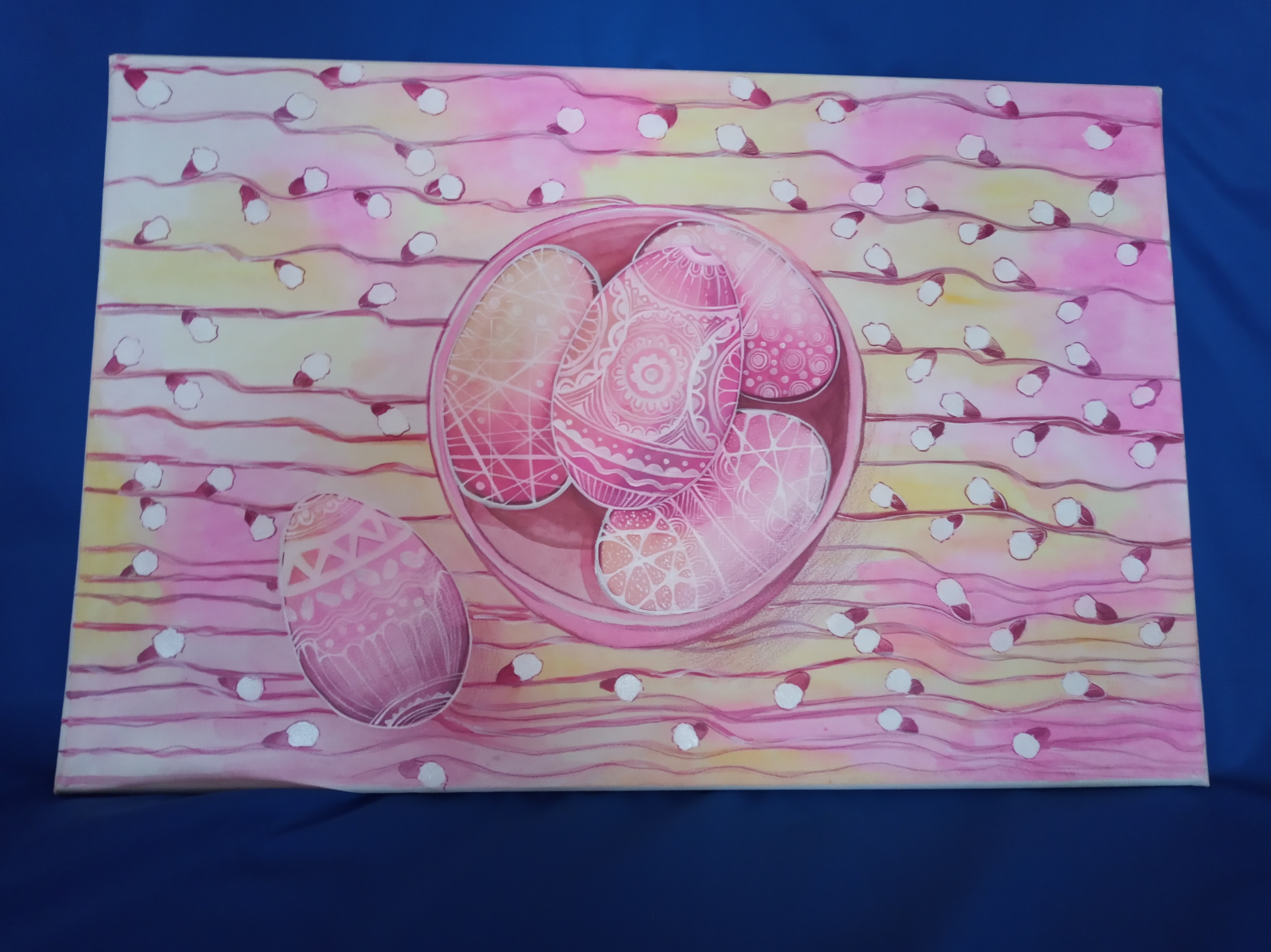 «Светлый праздник»,
Глухарёва Дарья,
Сенненский районный центр детей и молодежи
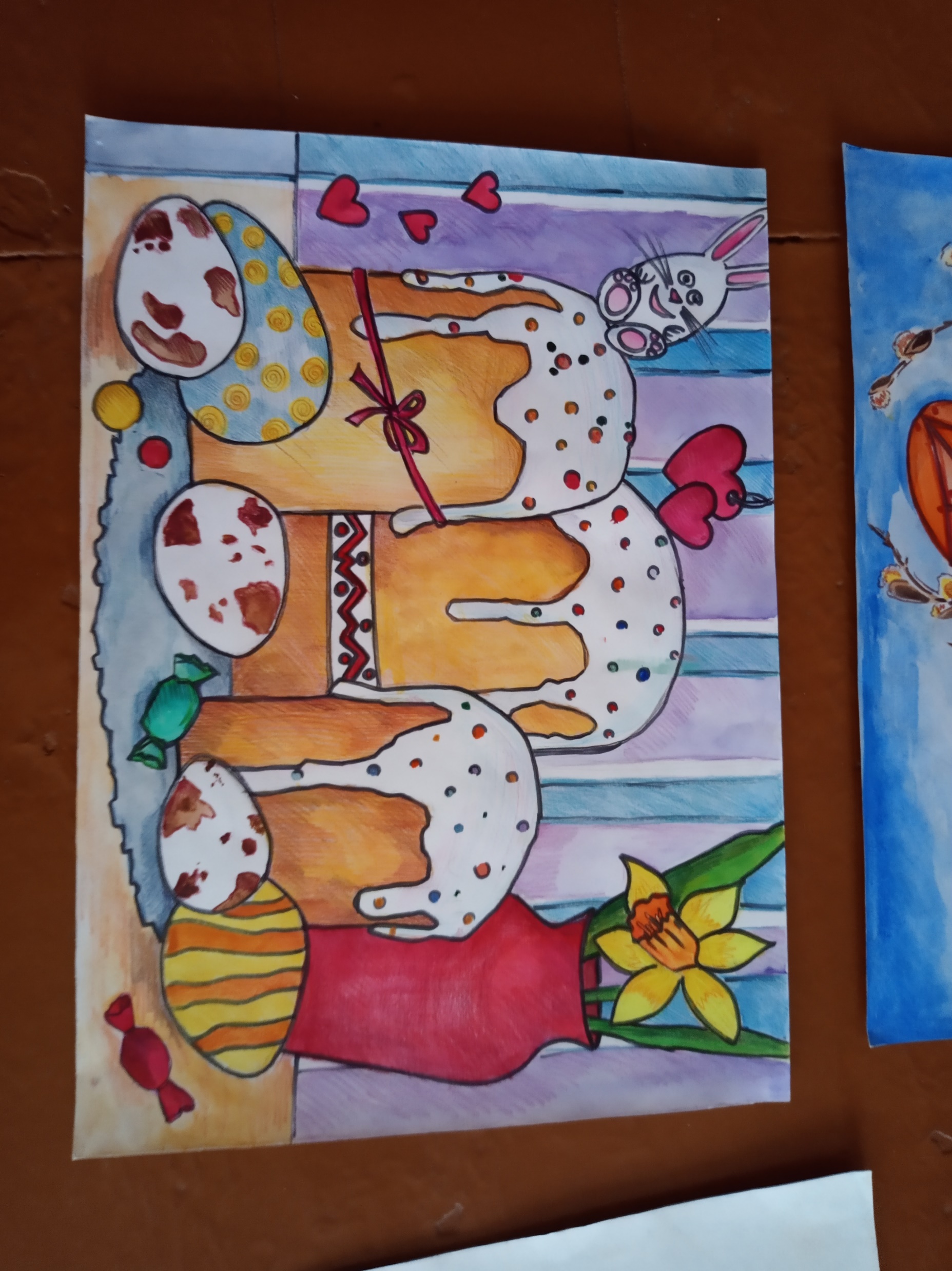 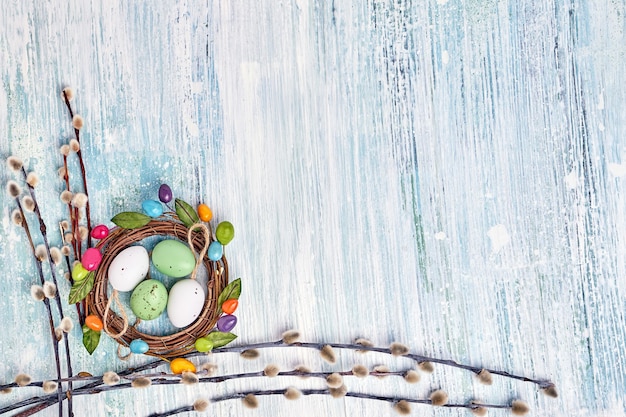 «Запах теплых куличей»,
Теребиленко Альбина,
Сенненский районный центр детей и молодежи
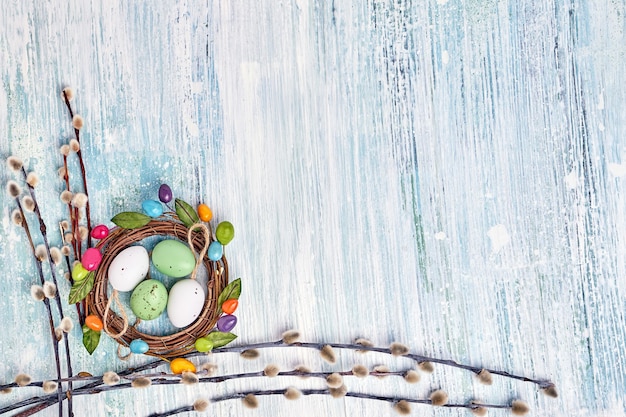 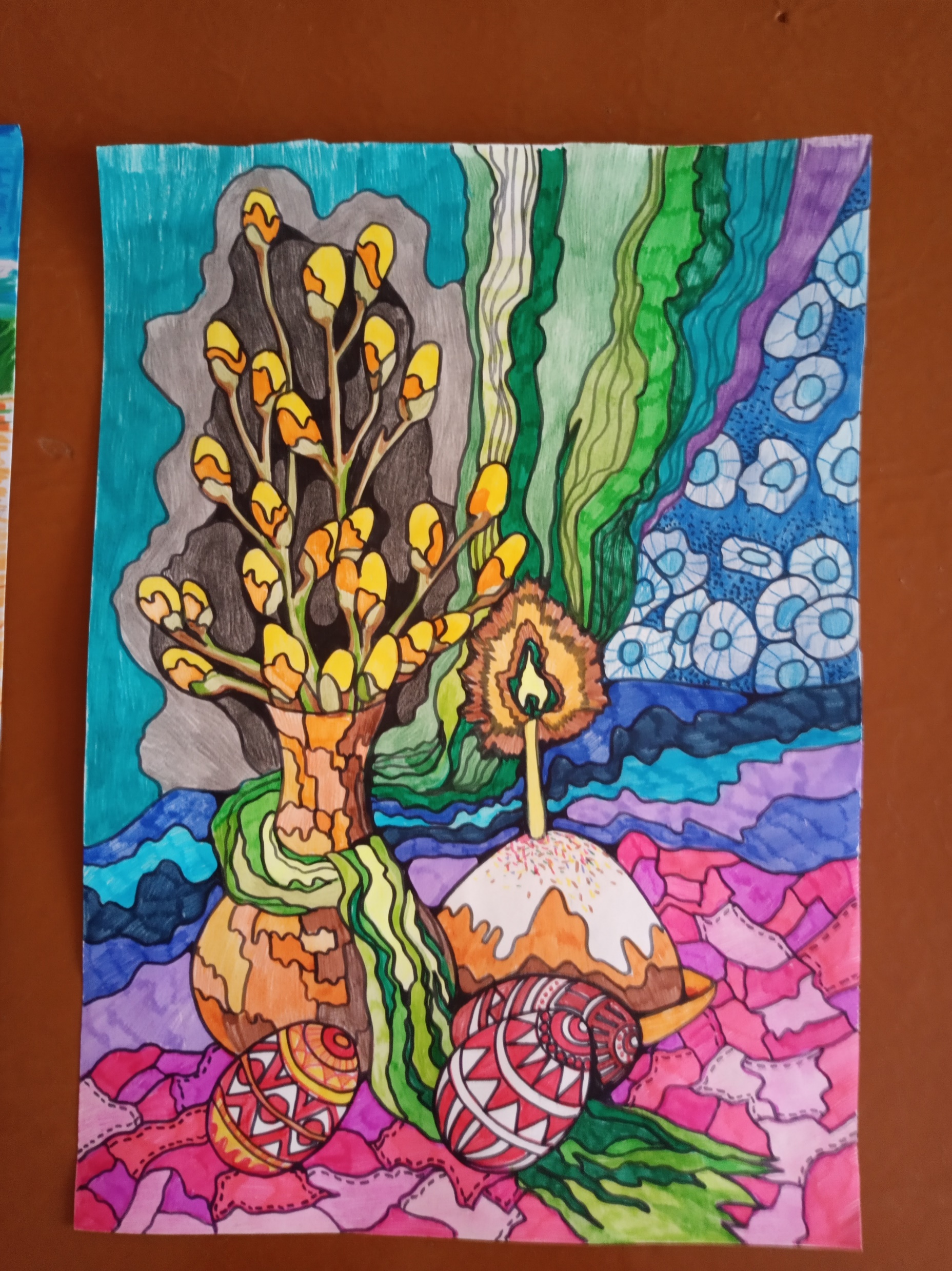 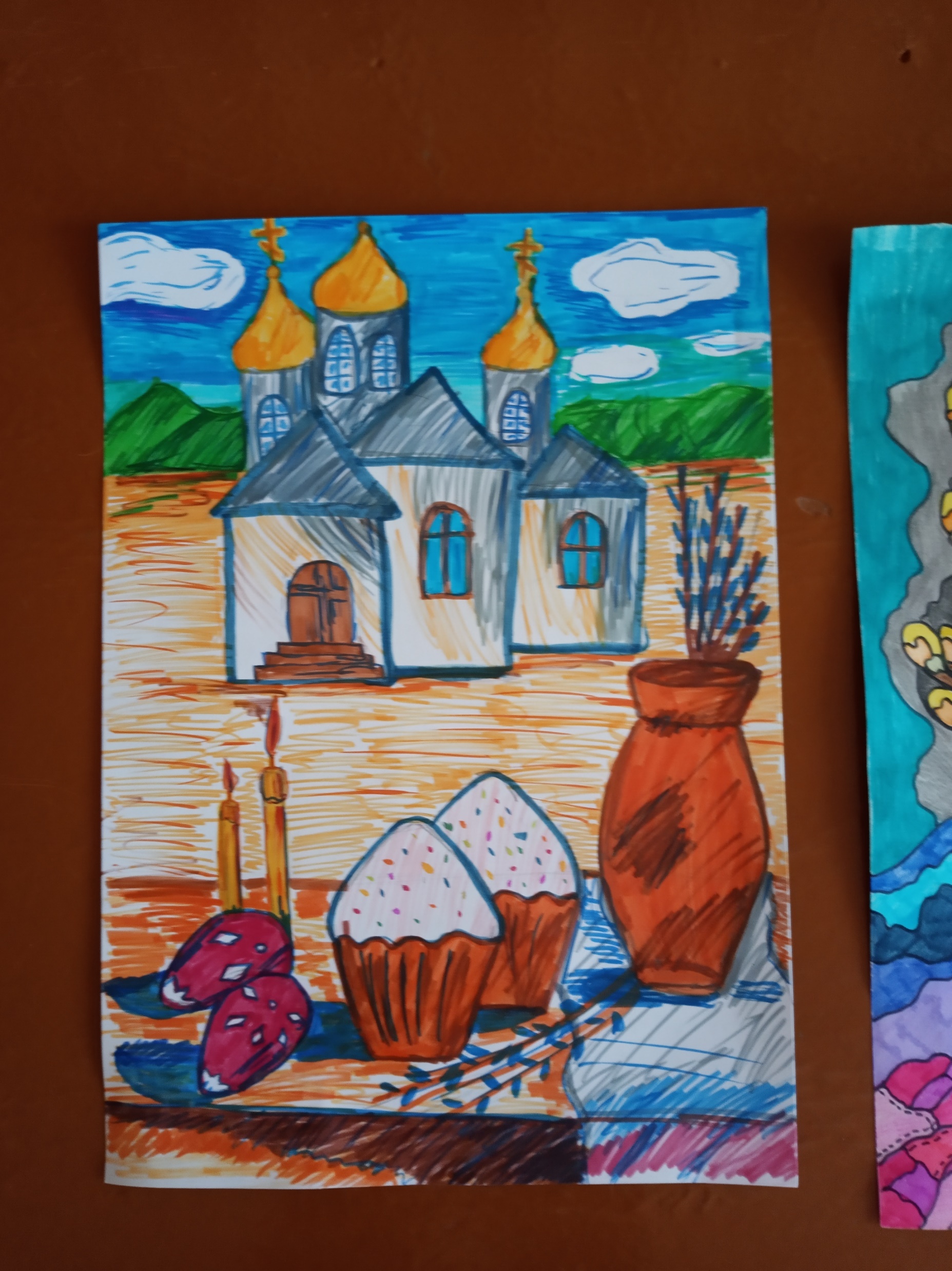 «Пасхальный мотив»,
Борзова Азалия,
Средняя школа №2 г.Сенно
имени А.К.Касинцева
«В ожидании праздника»,
Величинская Ульяна,
Богушевская средняя школа 
имени А.Э.Марфицкого
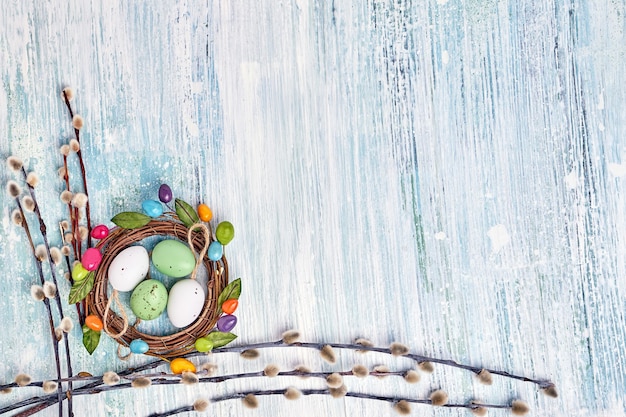 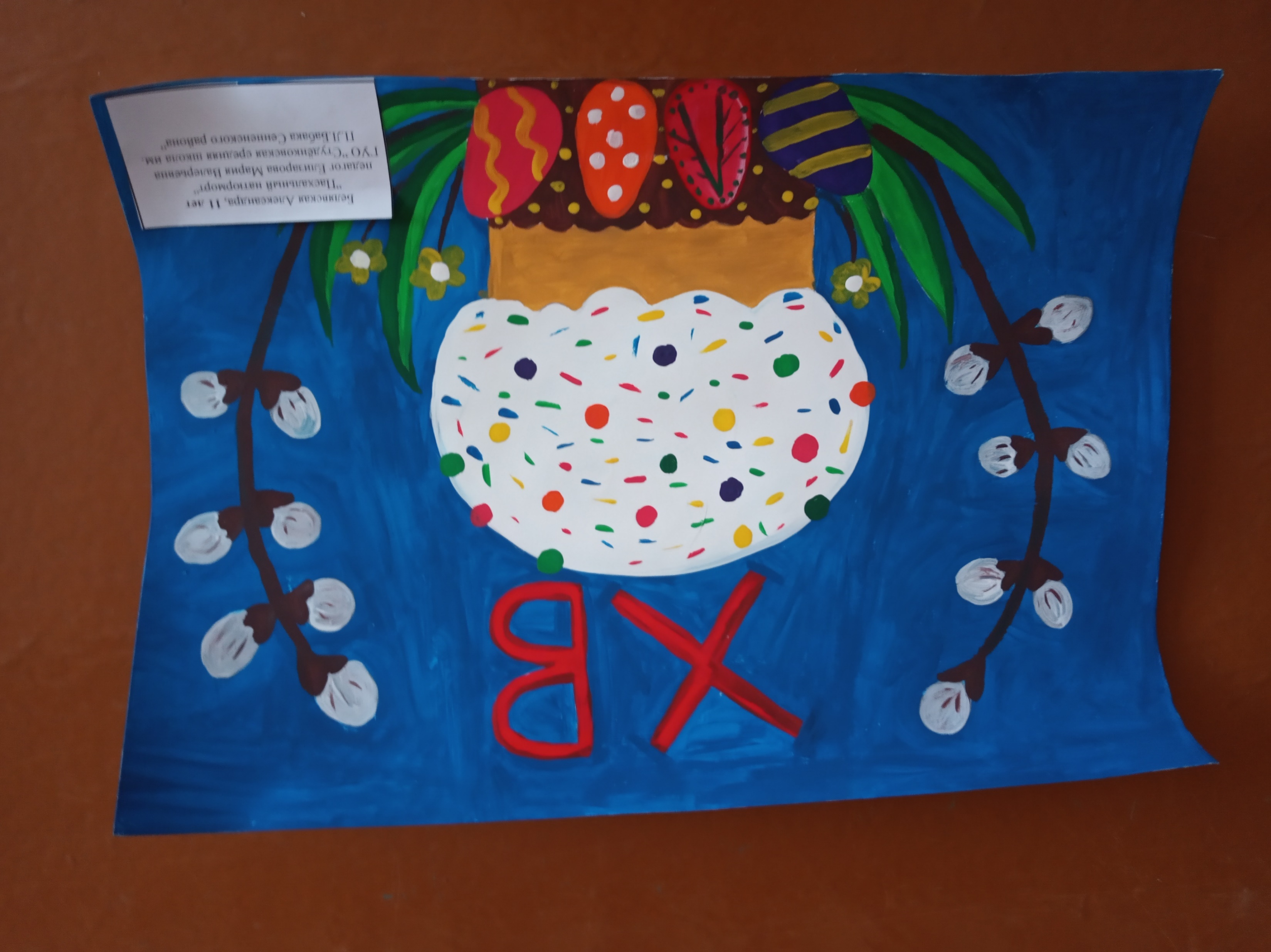 «Пасхальный натюрморт»
Белявская Александра
Студёнковская средняя школа 
им. П.Л.Бабака
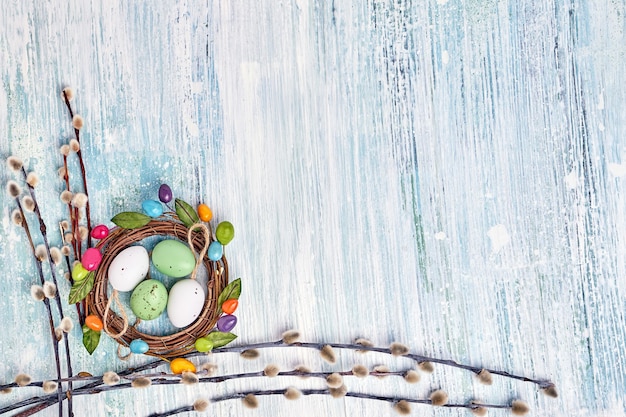 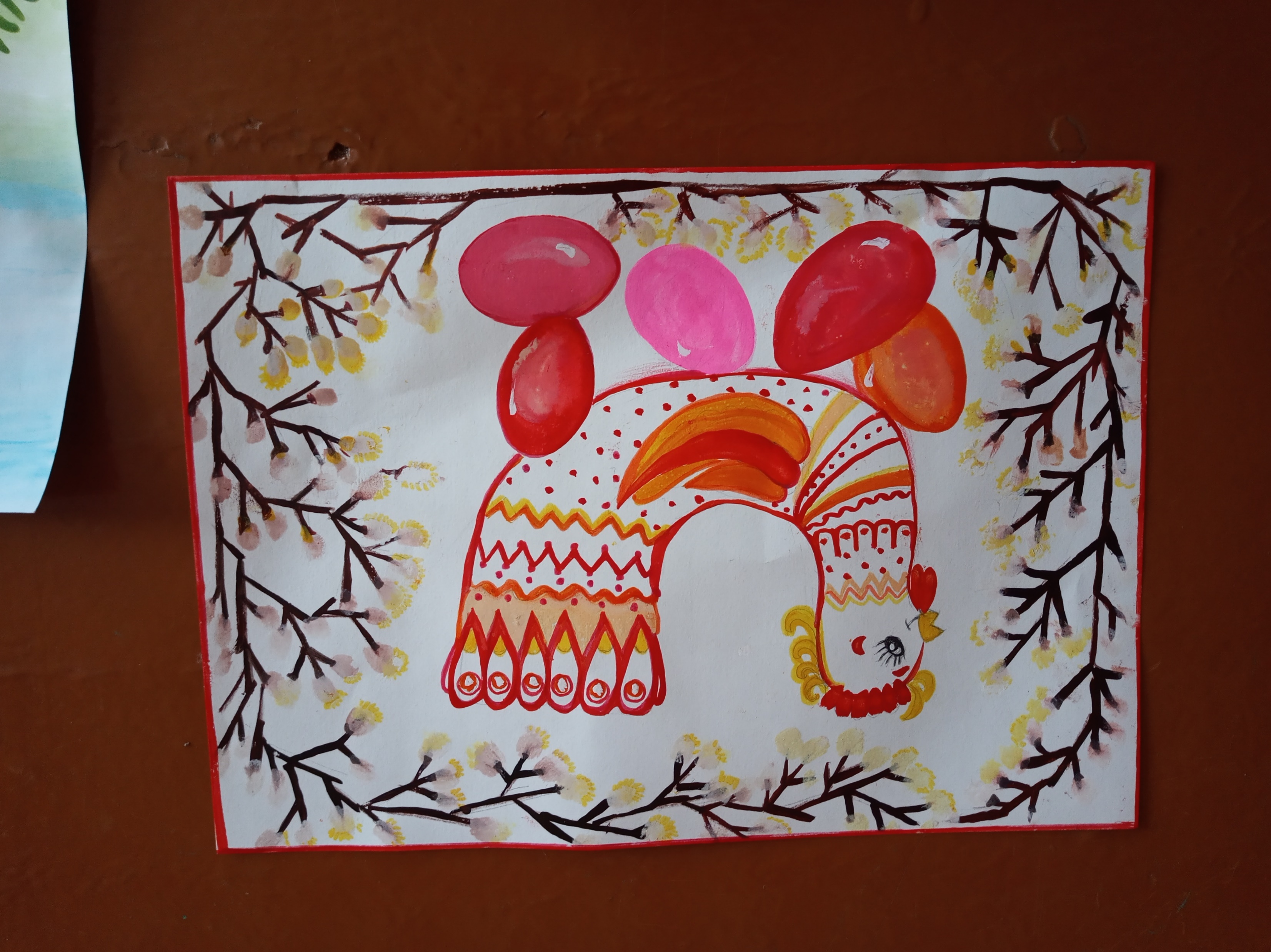 «Пасхальная радость»
Дедкова Маргарита
Ходцевская средняя школа
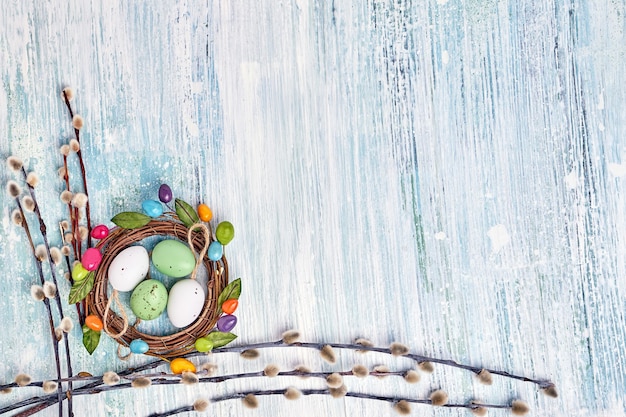 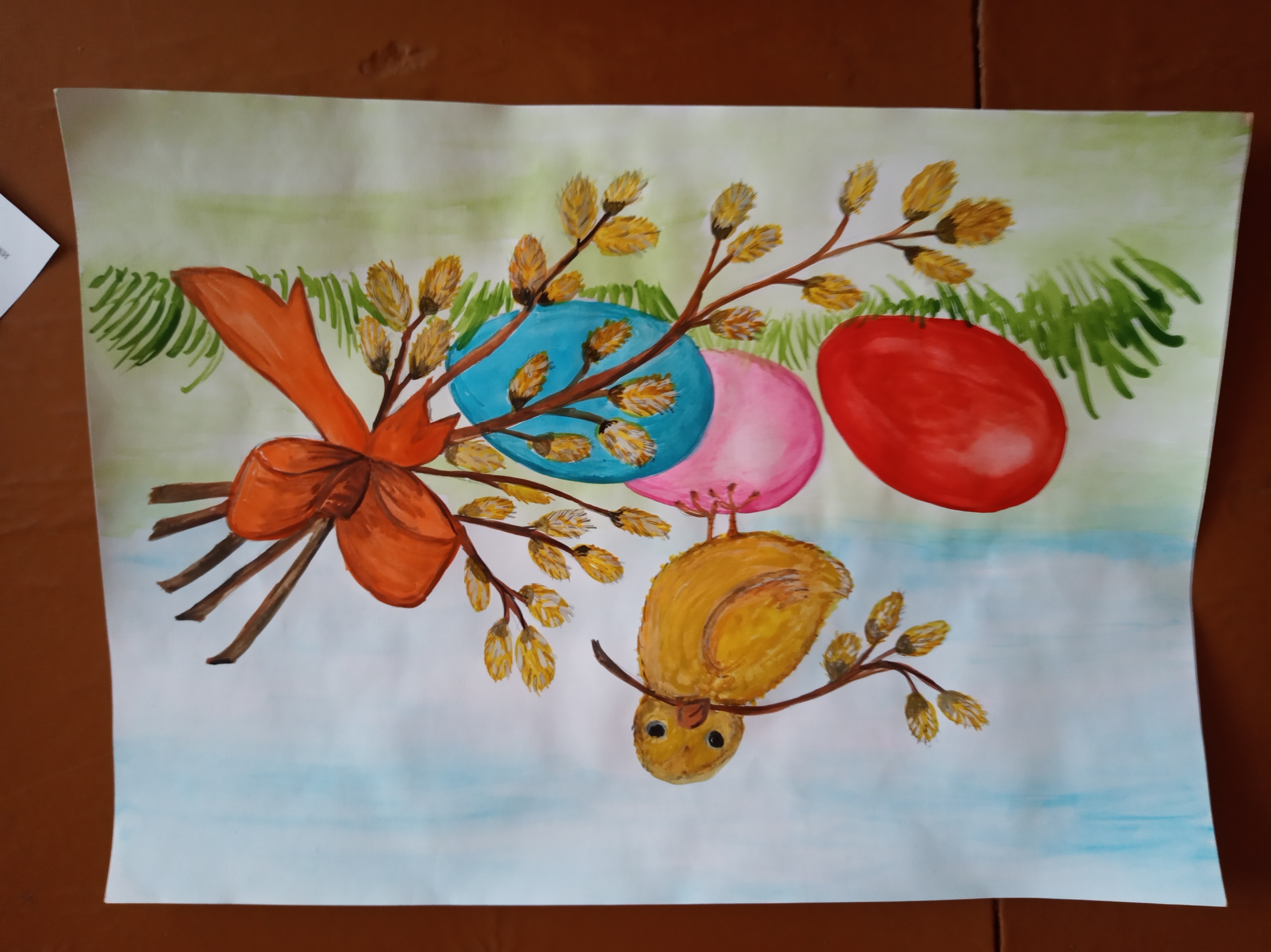 «Светлый праздник»
Шмуратко Матвей
Яновская базовая школа
им. Н.Л.Цурана
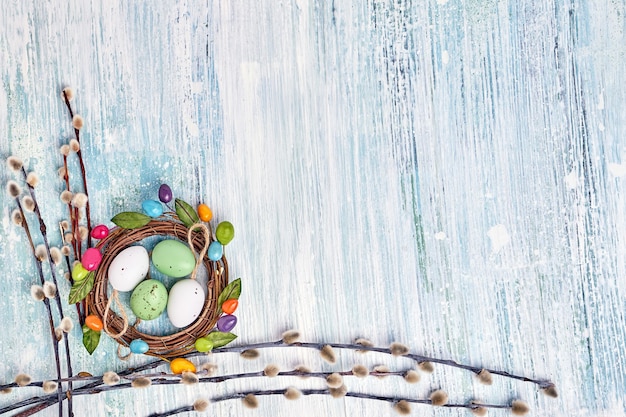 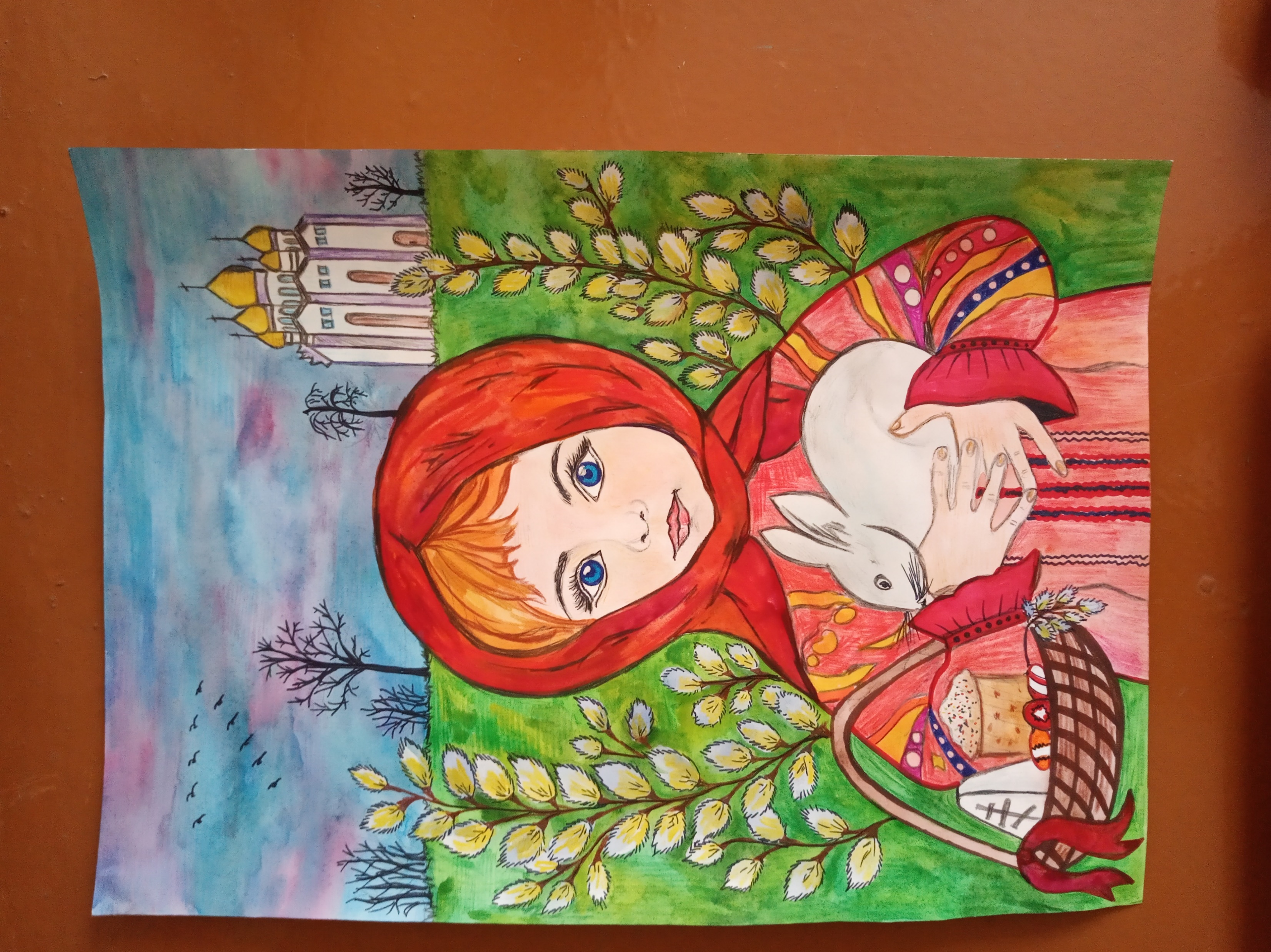 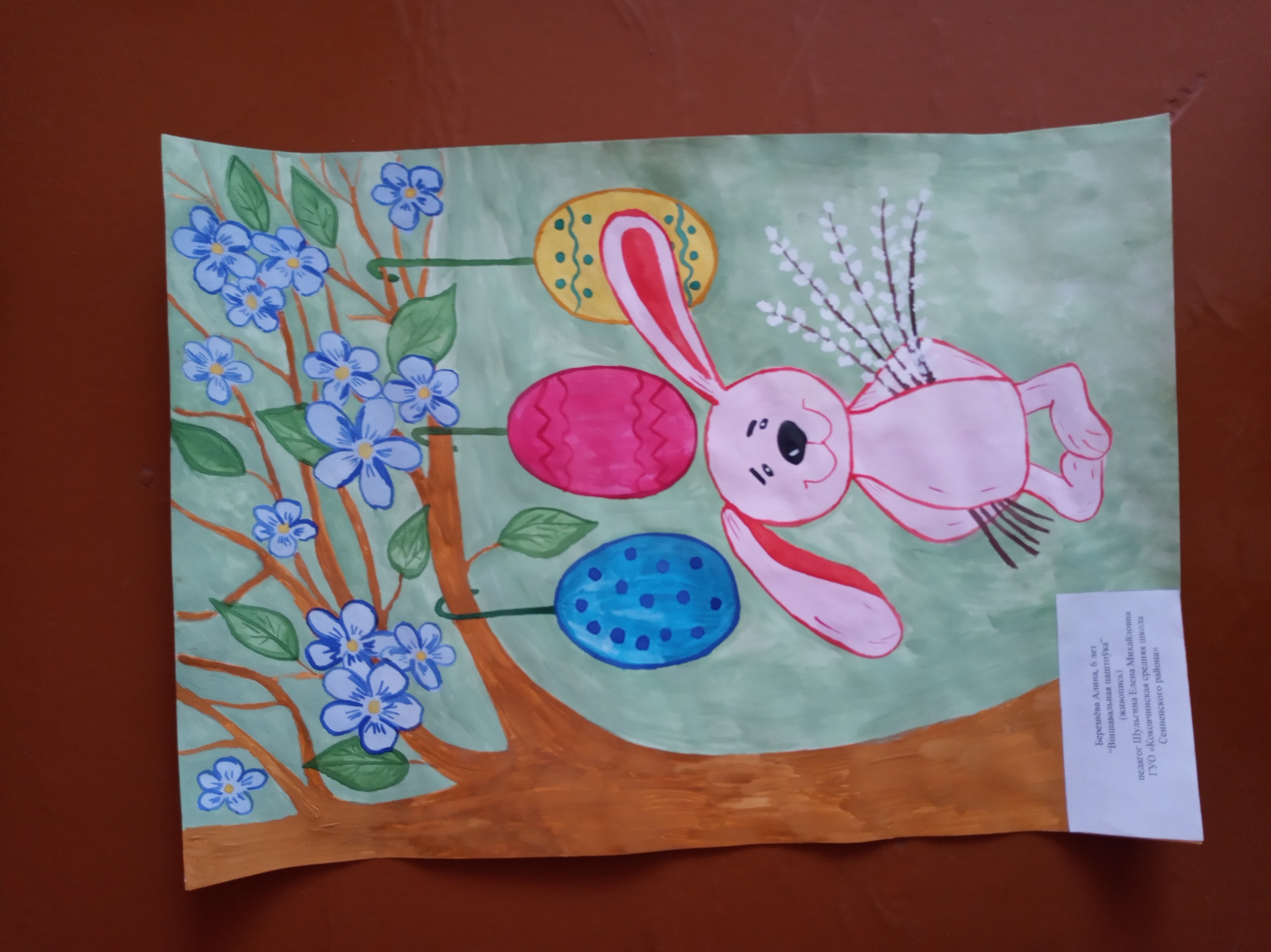 Віншавальная паштоўка»
Березнёва Алина
Коковчинская средняя школа
«Светлой Пасхи!»
Гуль Екатерина
Белицкая средняя школа
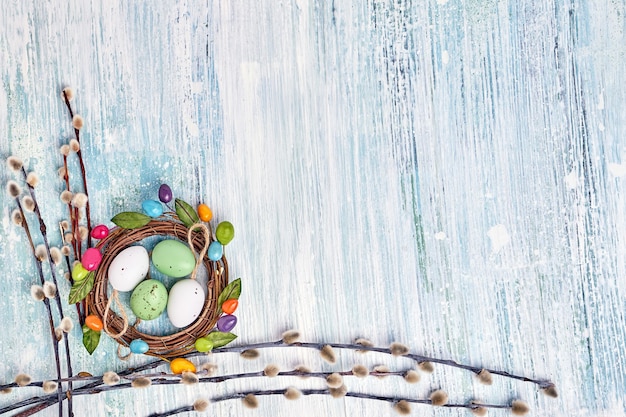 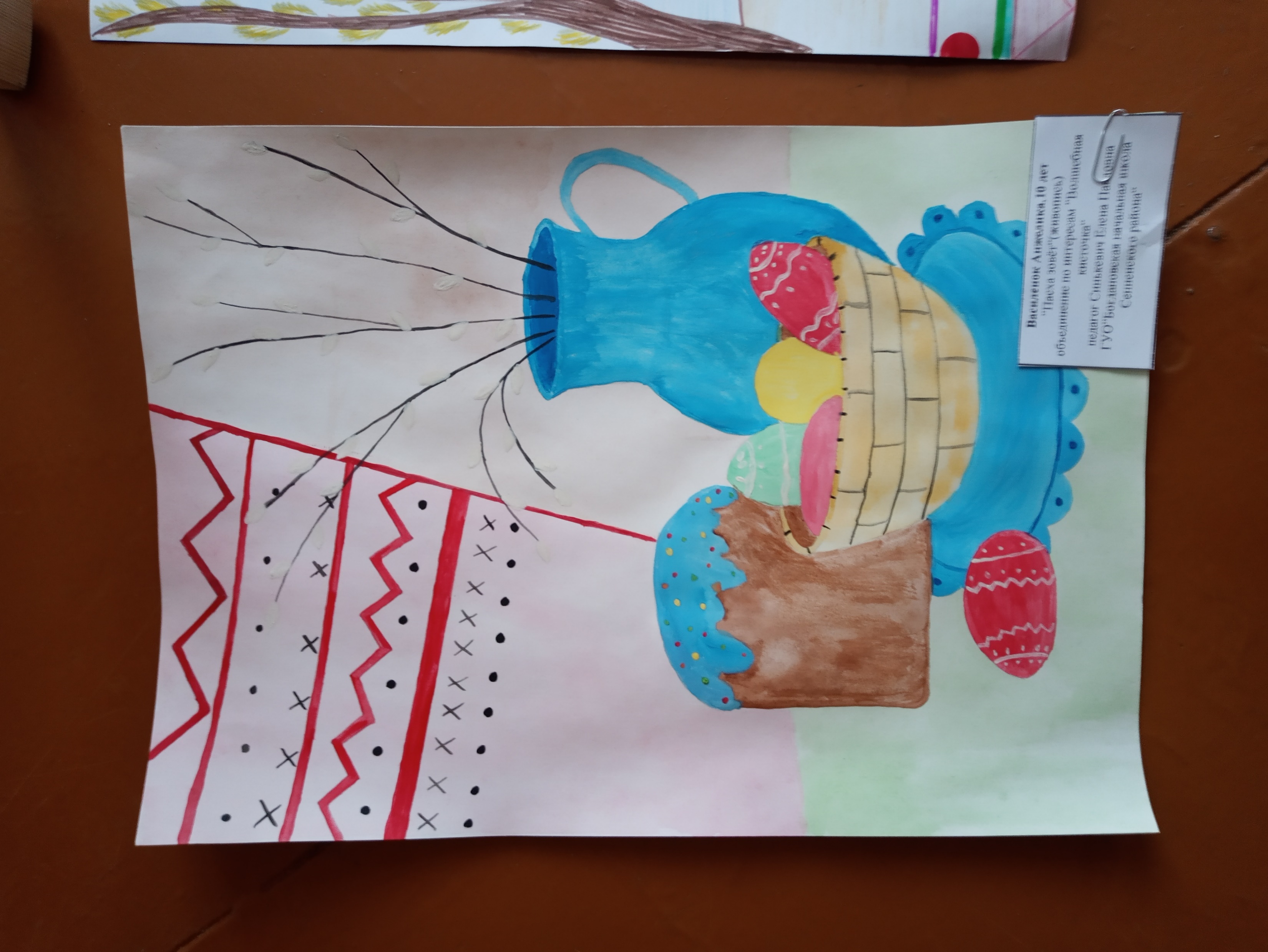 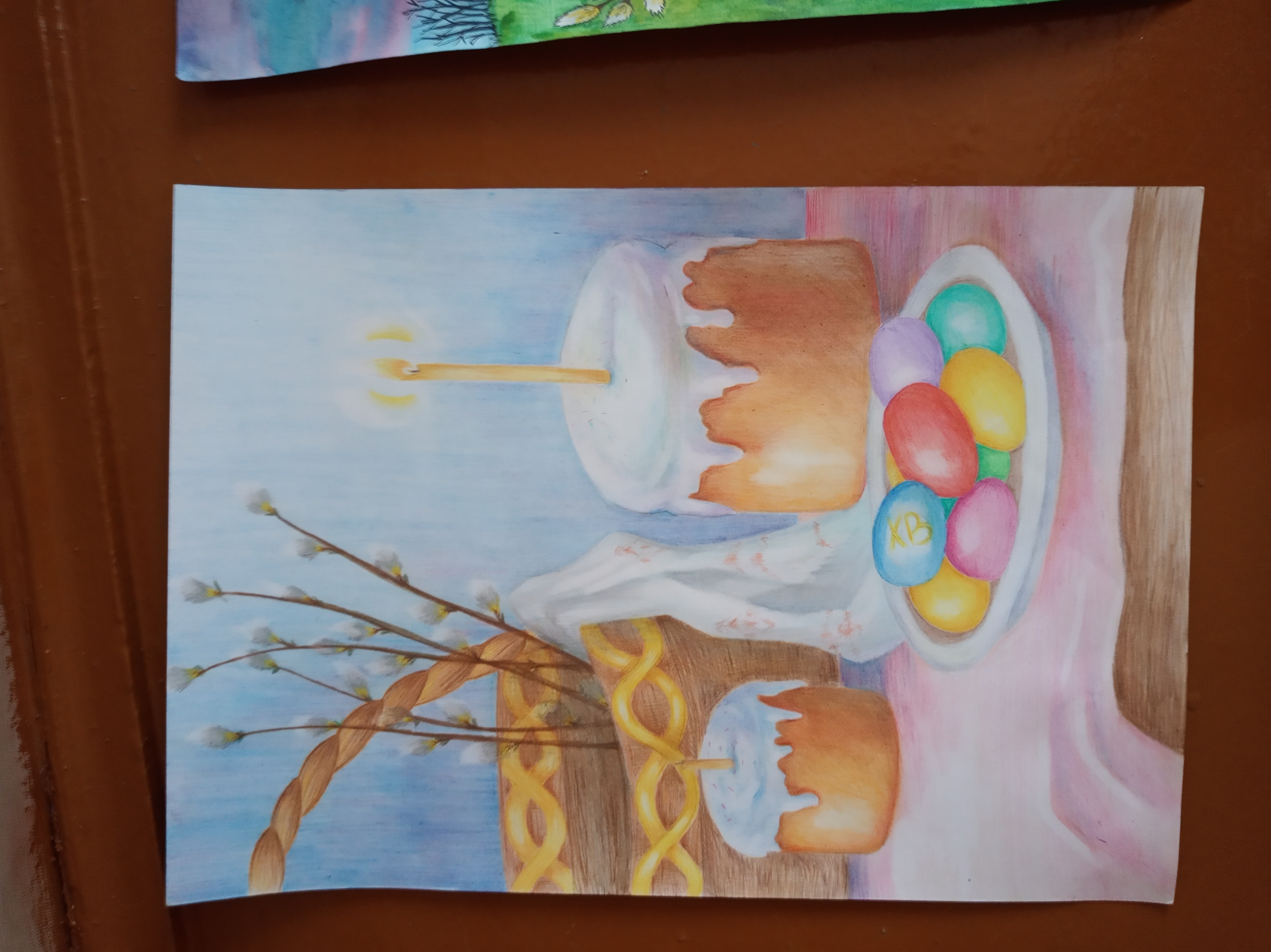 «Пасха зовет»
Василёнок Анжелика
Богдановская начальная школа
«Пасха пахнет миром»
Полачёва Дарья
Богушевская средняя школа
имени А.Э.Марфицкого
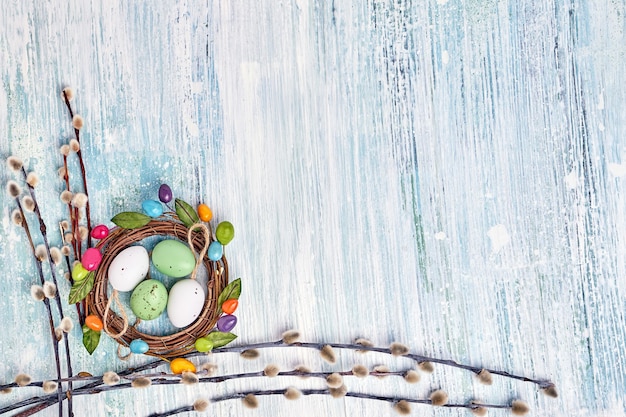 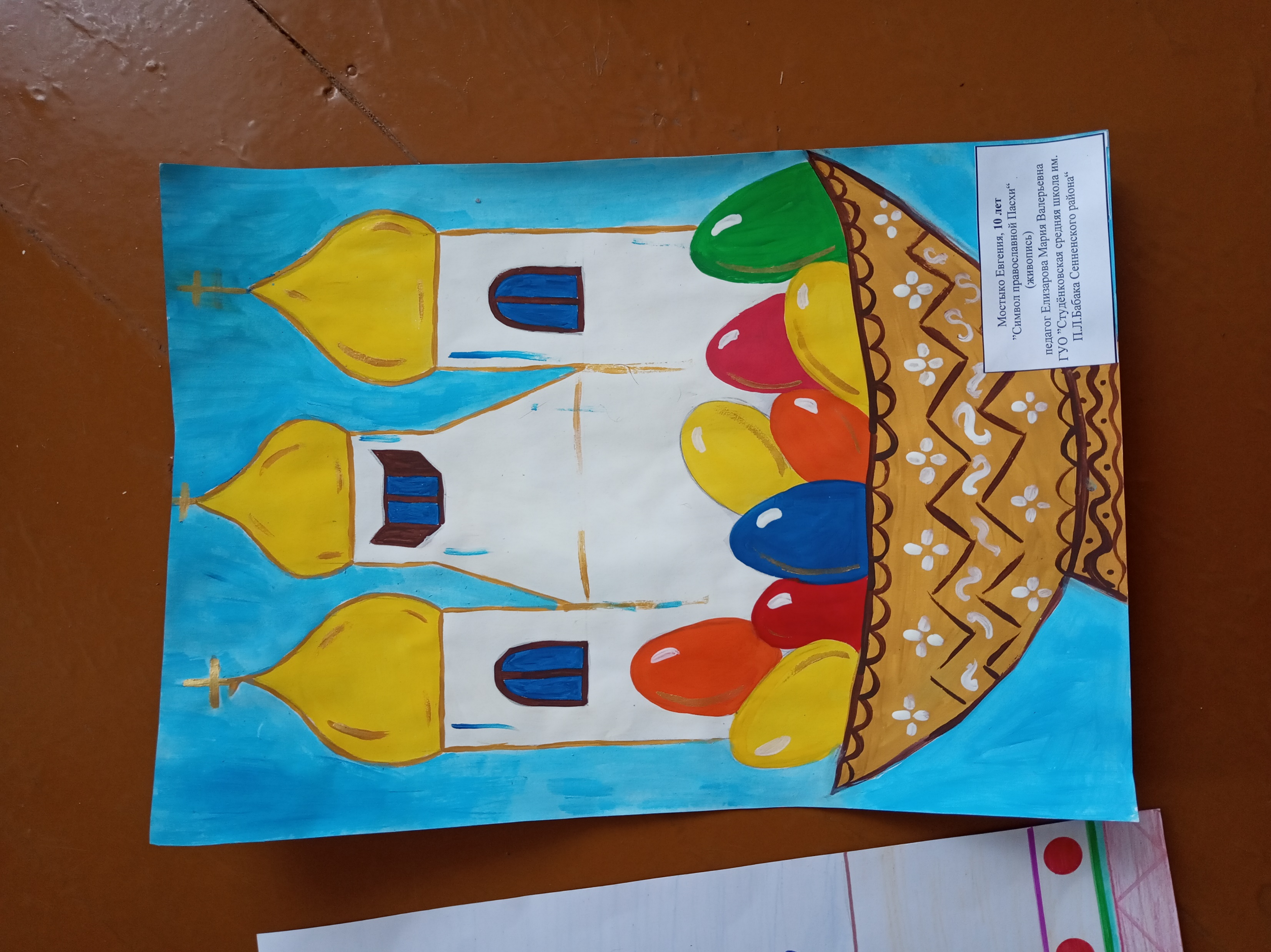 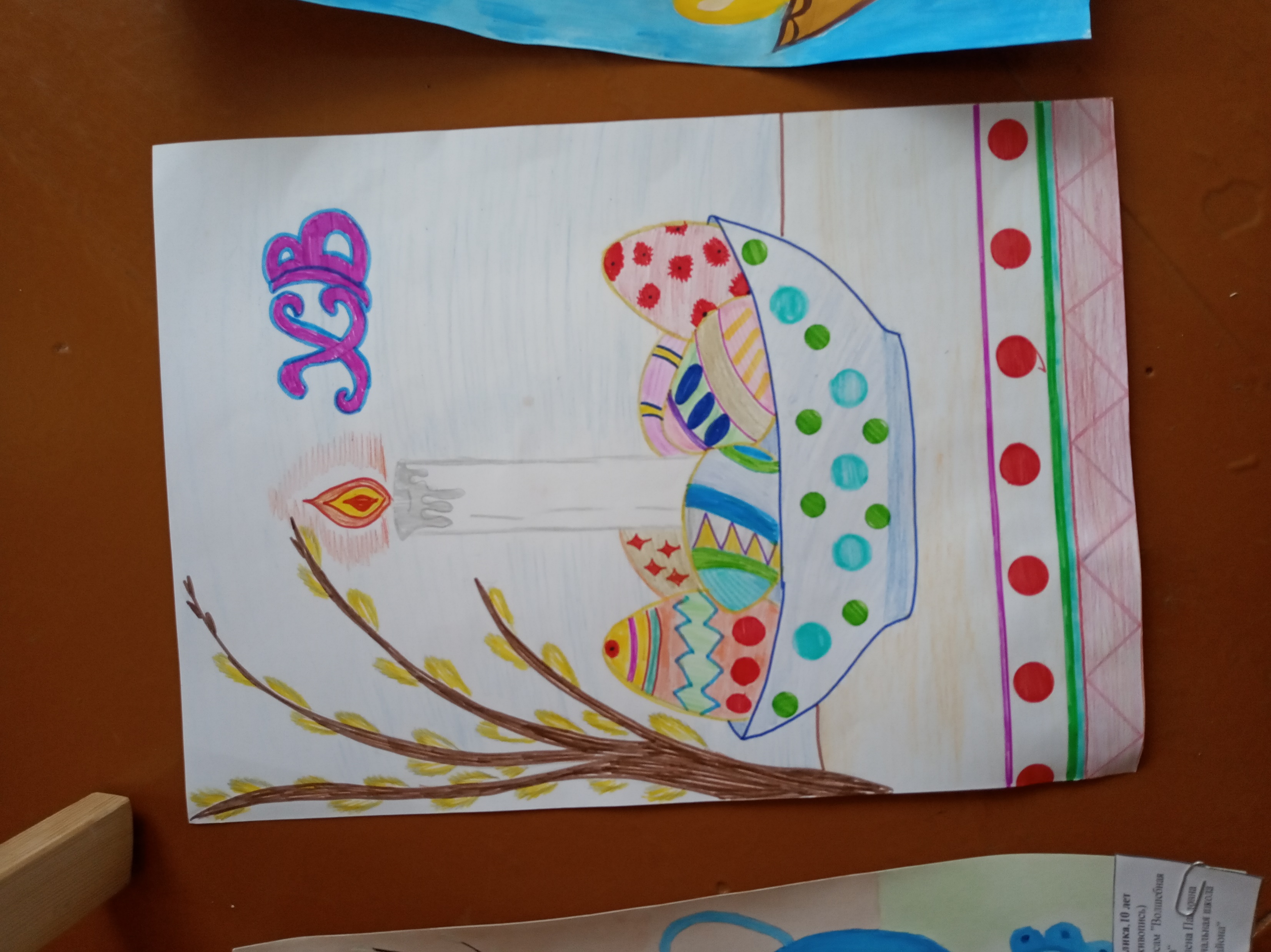 «Пасхальные традиции»
Саксонова Мирослава
Богушевская средняя школа 
имени А.Э.Марфицкого
«Символ православной Пасхи»
Мостыко Евгения
Студёнковская средняя школа 
им. П.Л.Бабака
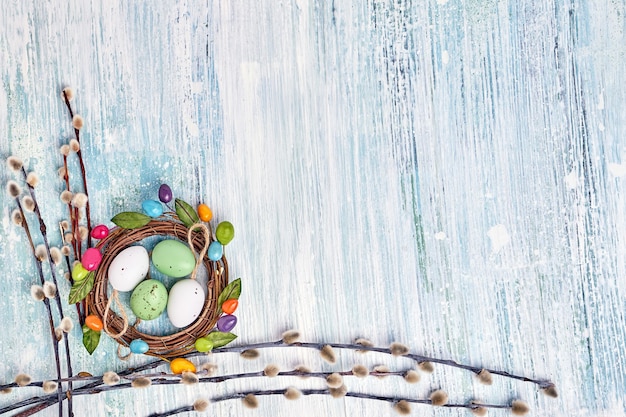 НОМИНАЦИЯ
«ДЕКОРАТИВНО-ПРИКЛАДНОЕ ТВОРЧЕСТВО»
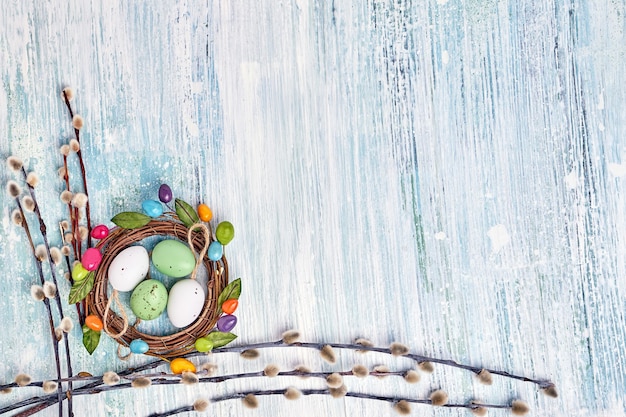 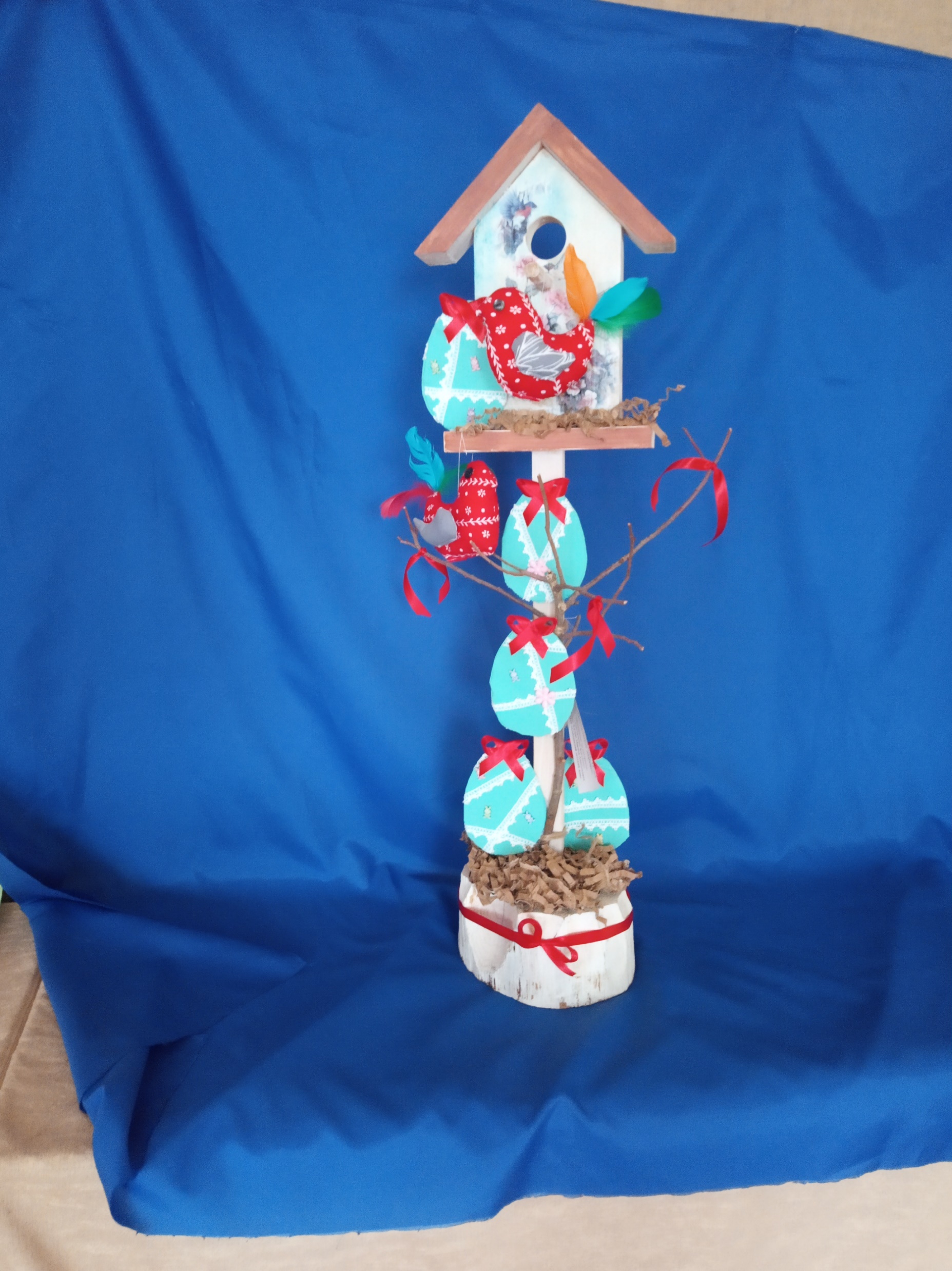 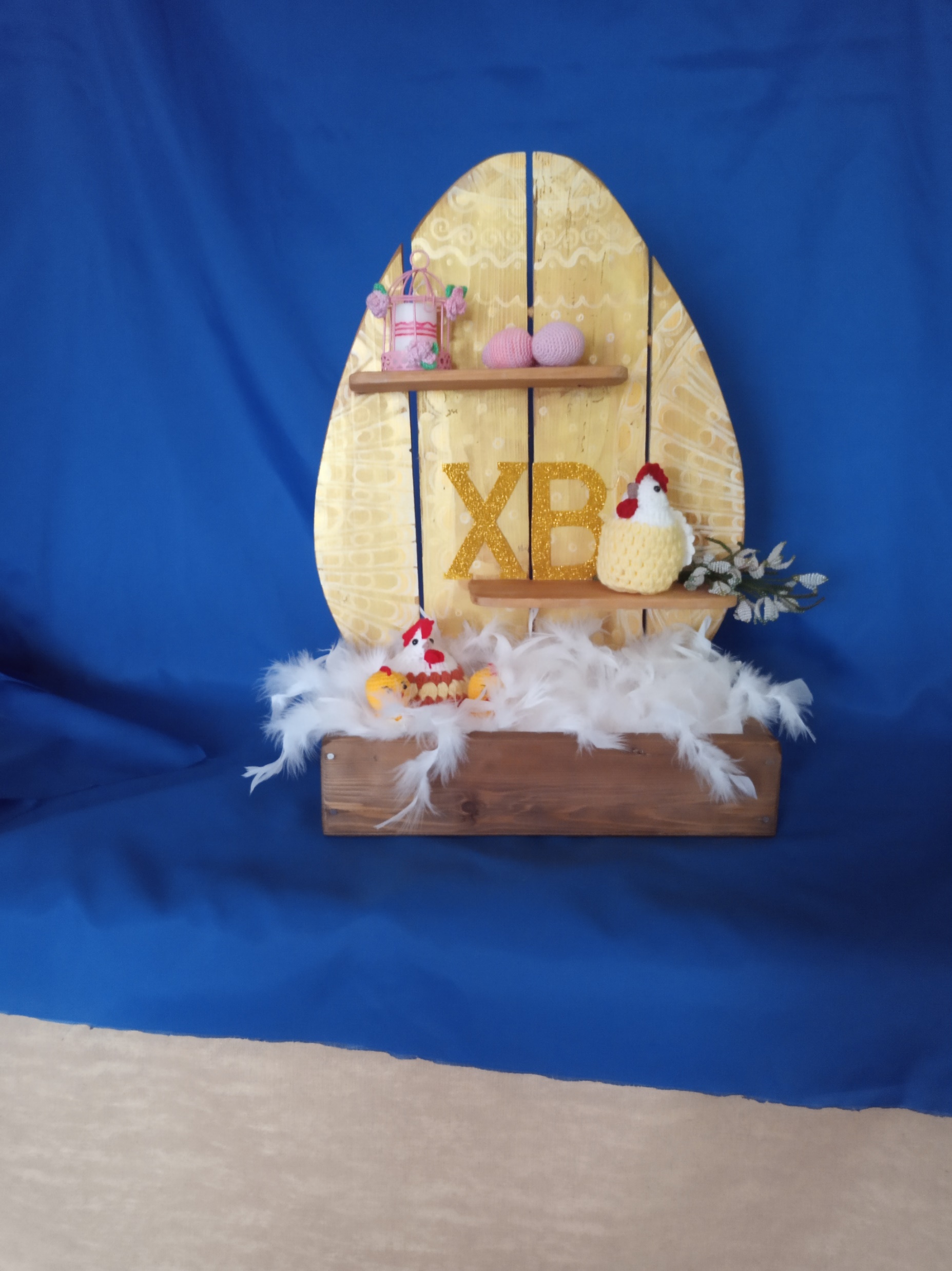 «С почтением к Пасхе»
Берашевич Валерия
Сенненский районный центр детей и молодежи
«Пасхальное дерево»
Кочегина Анастасия
Сенненский детский дом
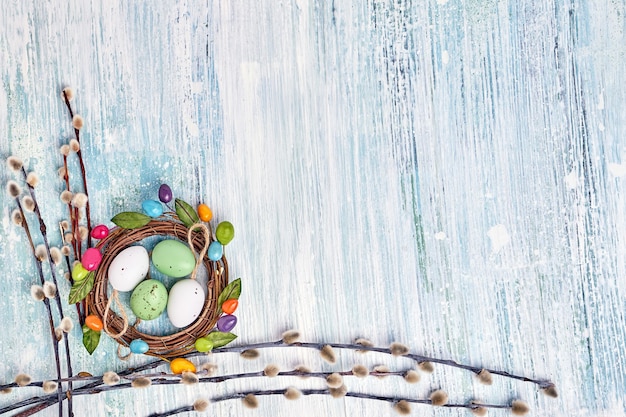 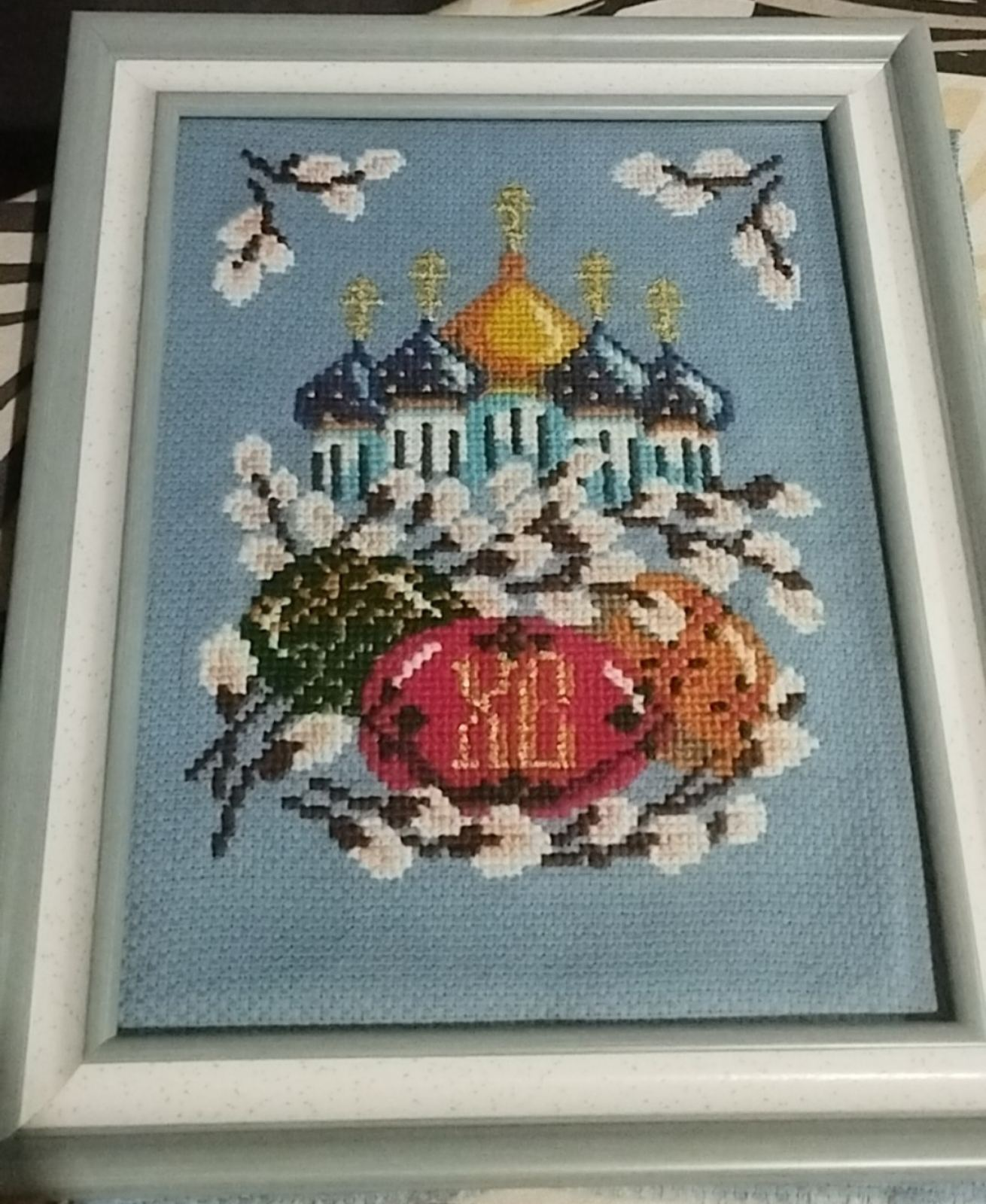 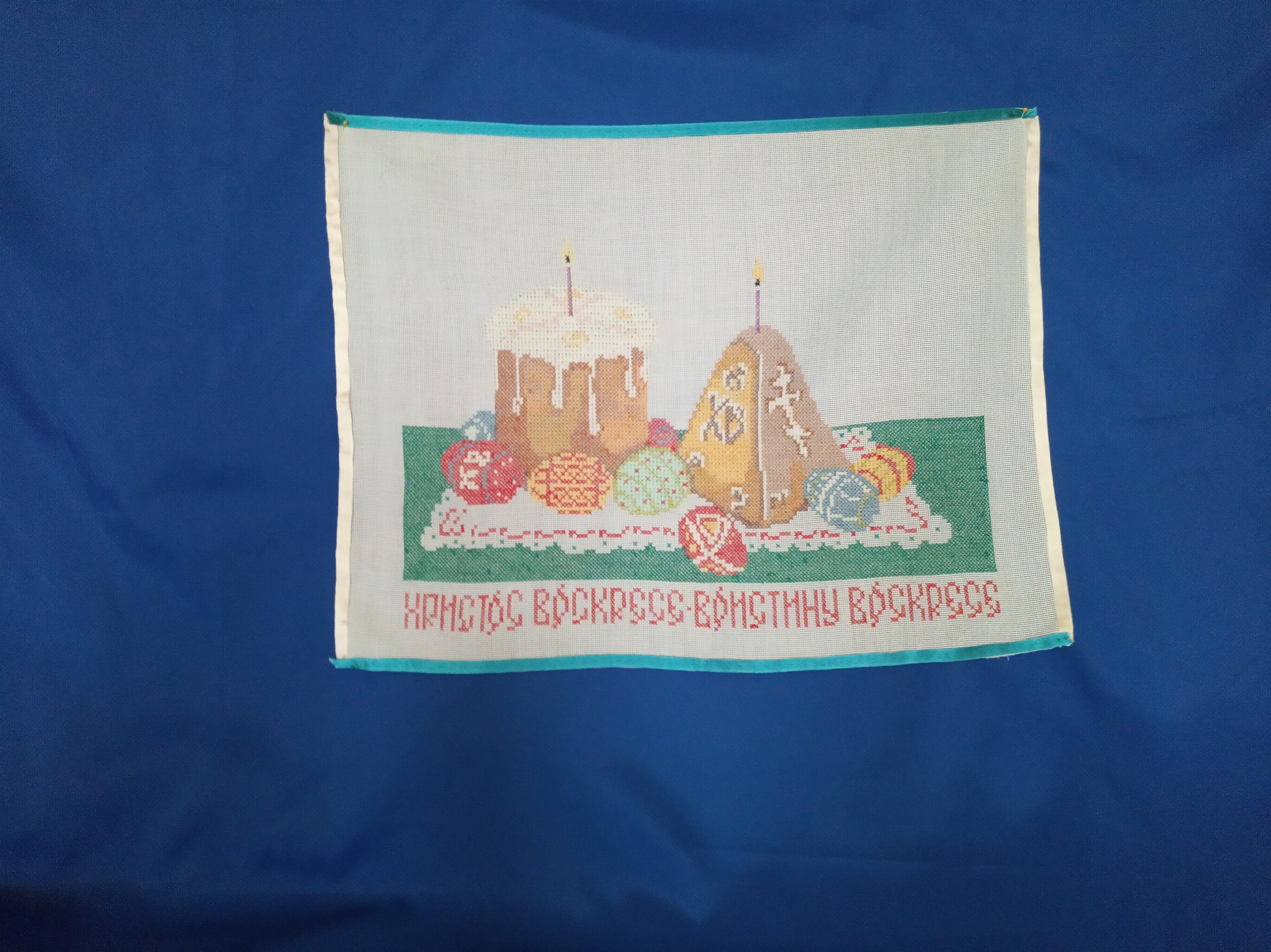 «Мгновения Пасхи»
Зайцева Алиса
Богушевская средняя школа 
имени А.Э.Марфицкого
«Пасхальный восторг»
Шушкевич Алёна
Сенненский районный центр детей и молодежи
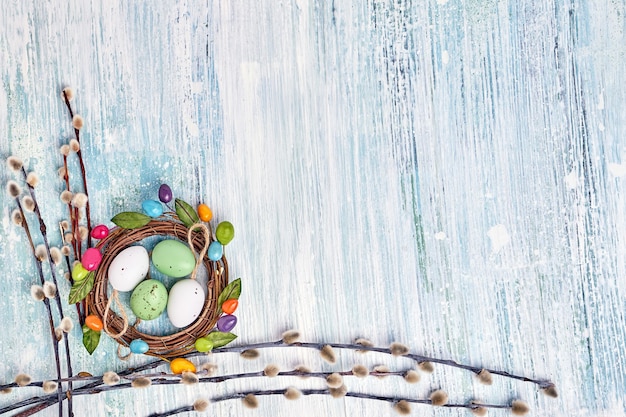 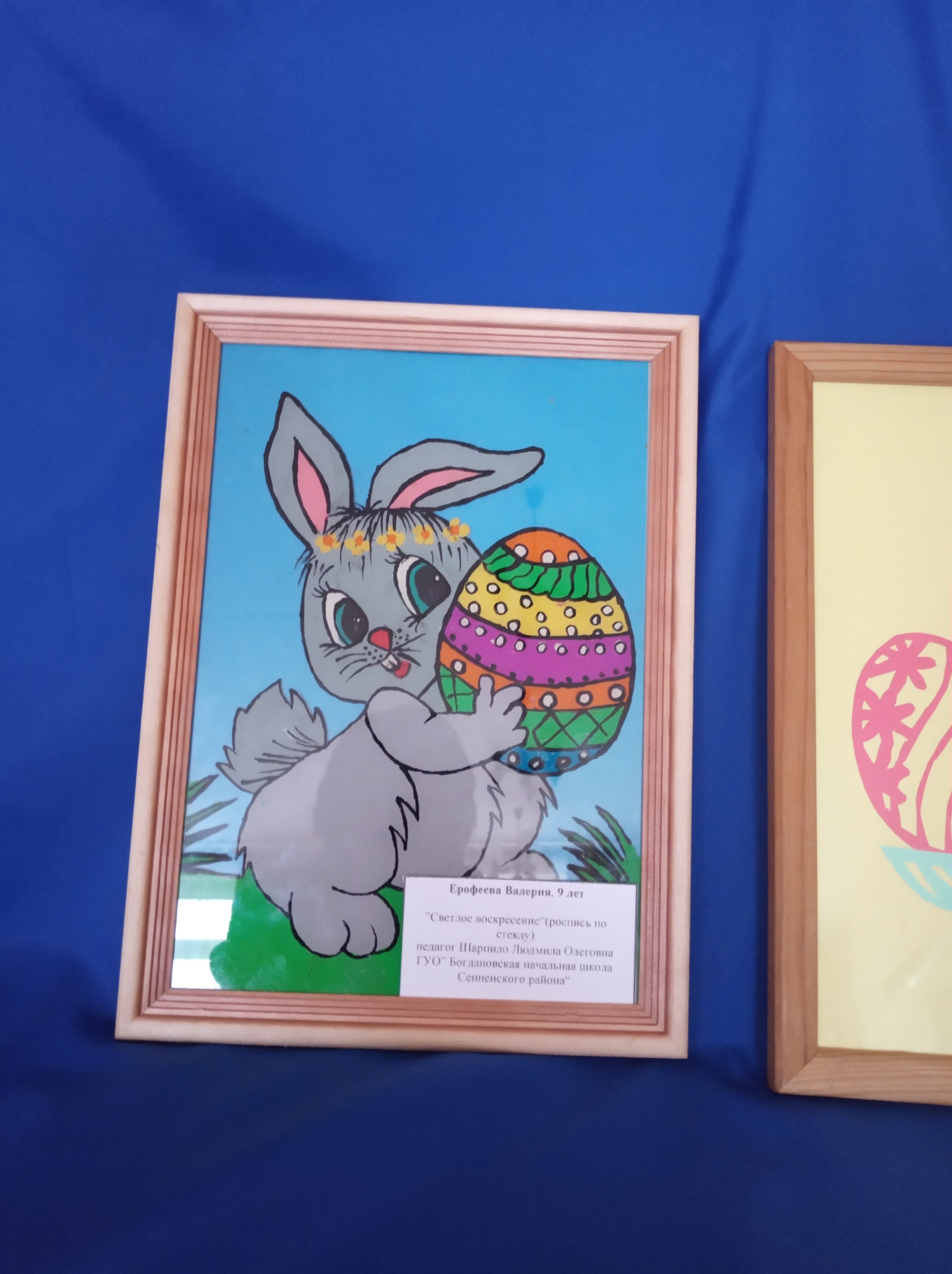 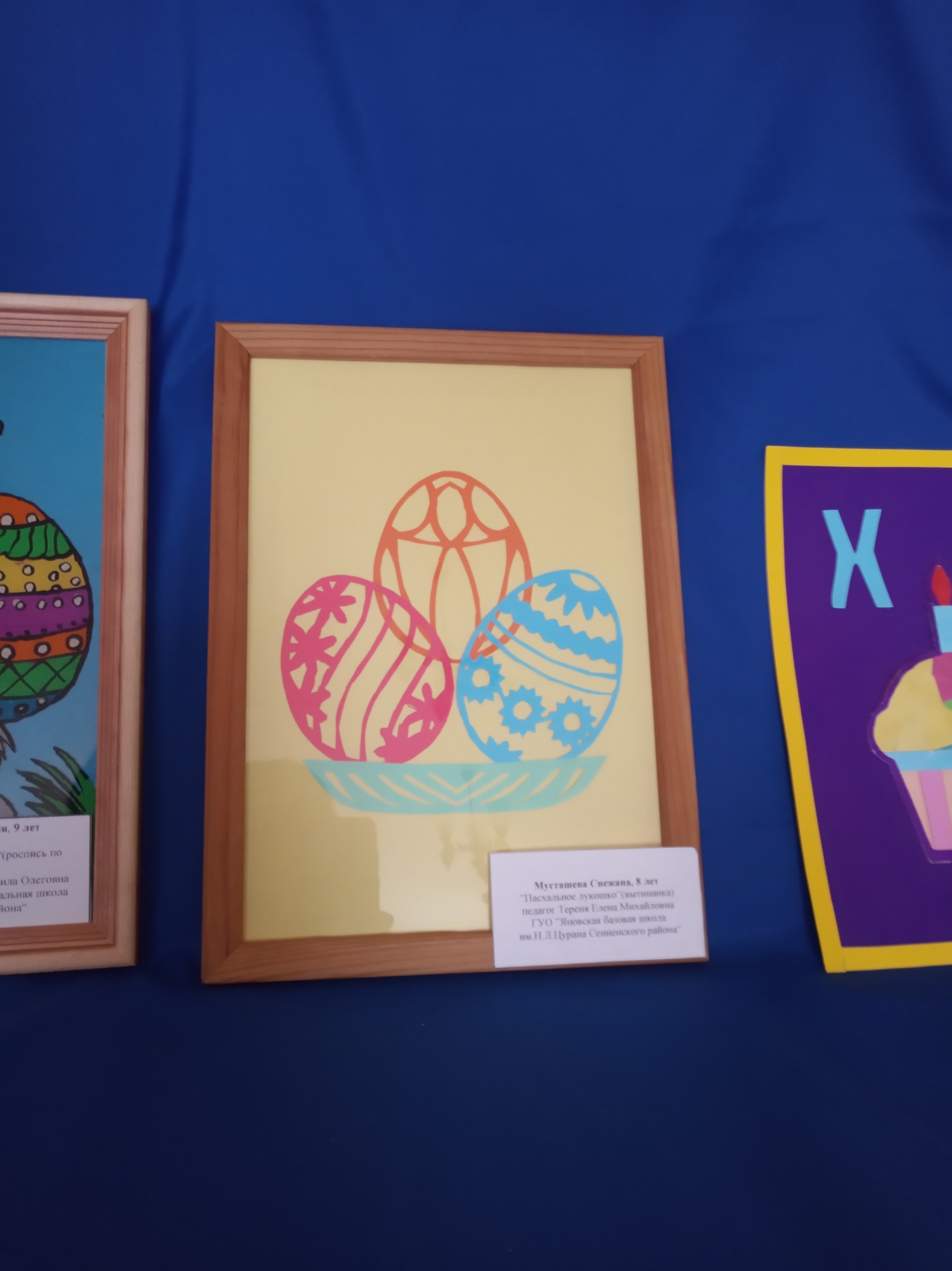 «Светлое Воскресение»
Ерофеева Валерия
Богдановская начальная школа
«Пасхальное лукошко»
Мусташева Снежана
Яновская базовая школа им. Н.Л.Цурана
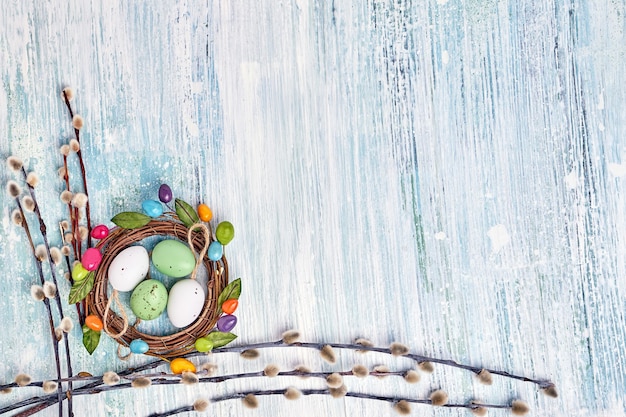 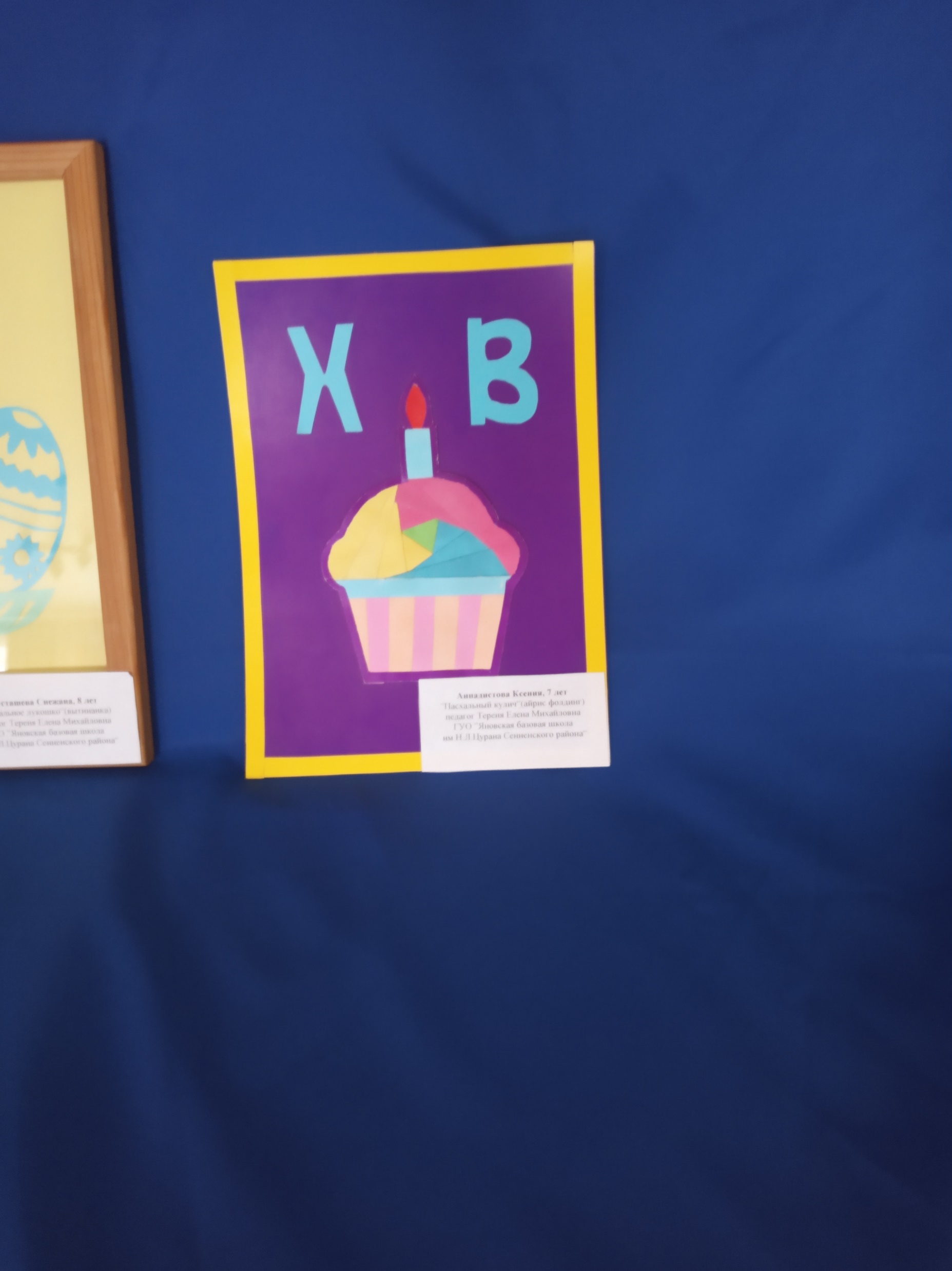 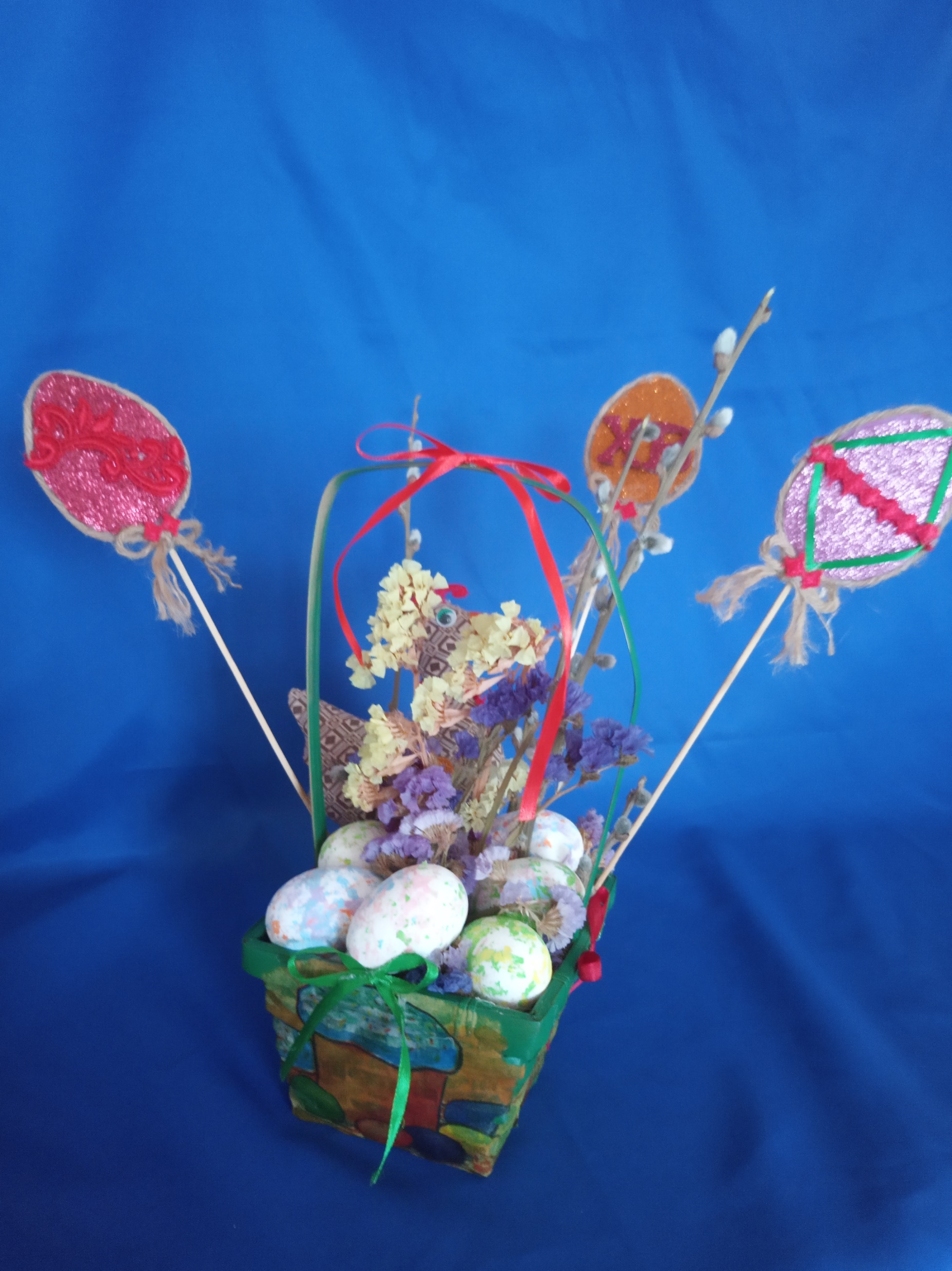 «Пасхальный кулич»
Анпадистова Ксения
Яновская базовая школа 
им. Н.Л.Цурана
«Велікодны кошык»
Романова Анастасия
Ходцевская средняя школа
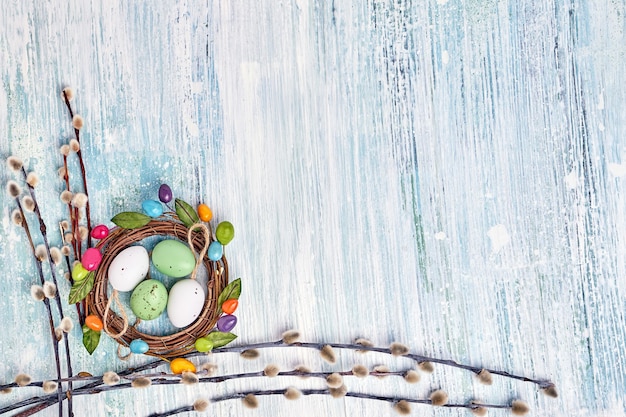 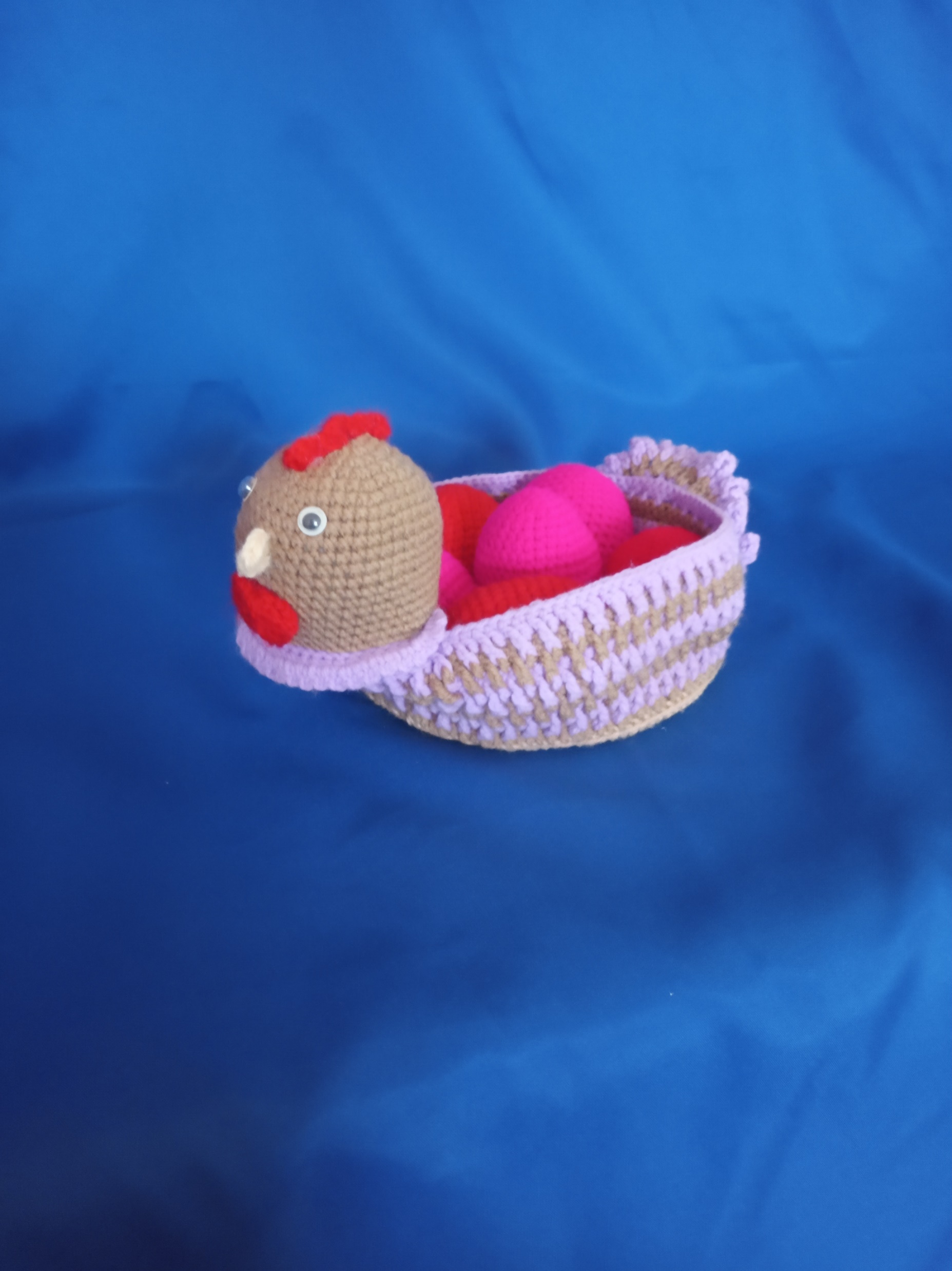 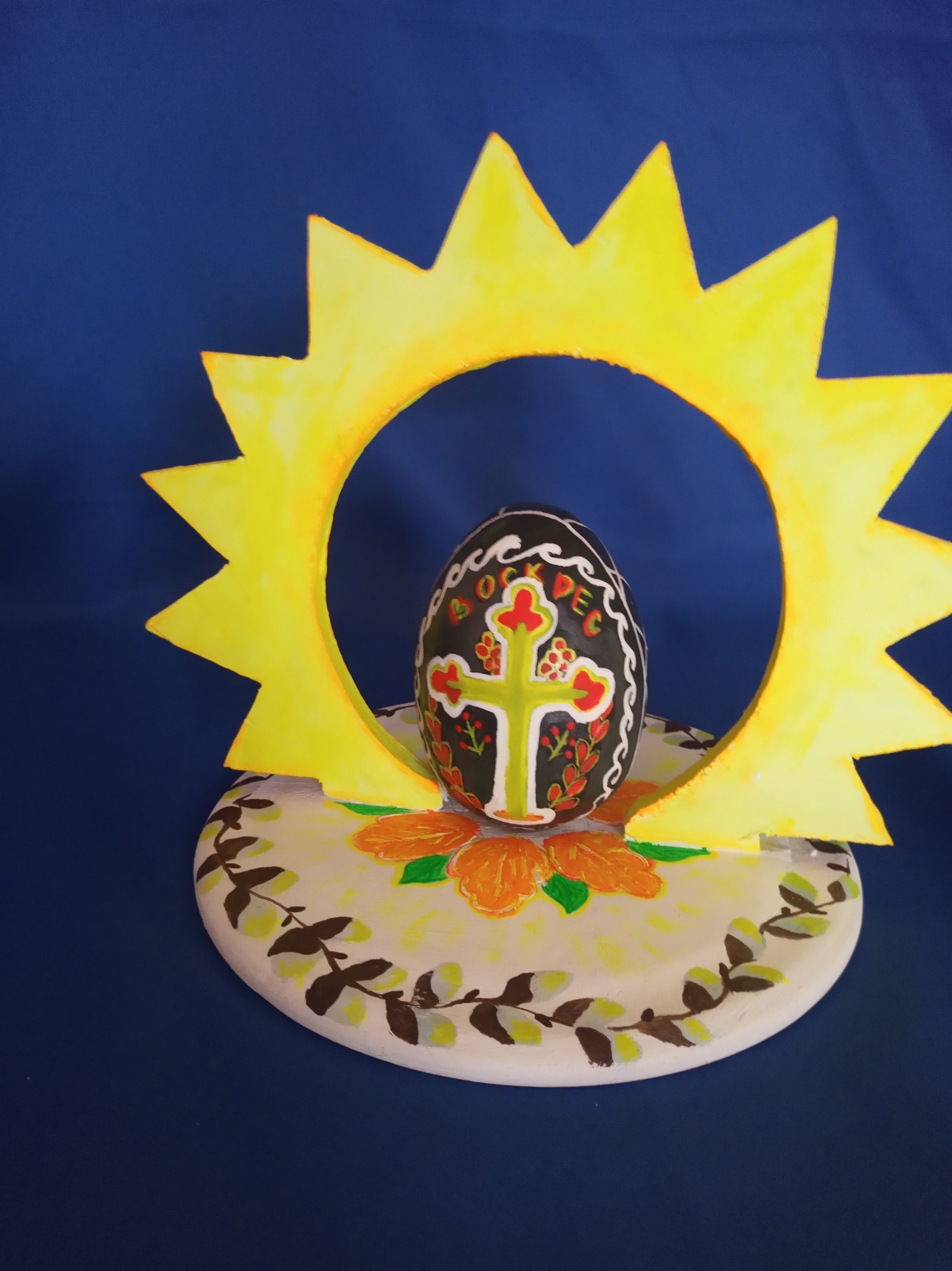 «Светлый праздник»
Иванова Варвара
Коковчинская средняя школа
«Велікодны падарунак»
Шибеко Ксения
Студёнковская средняя школа 
им. П.Л.Бабака
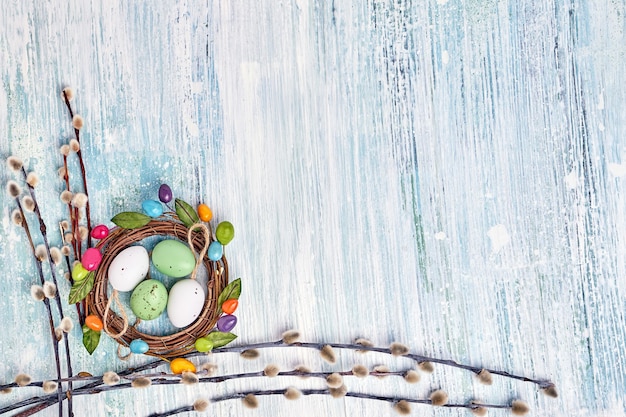 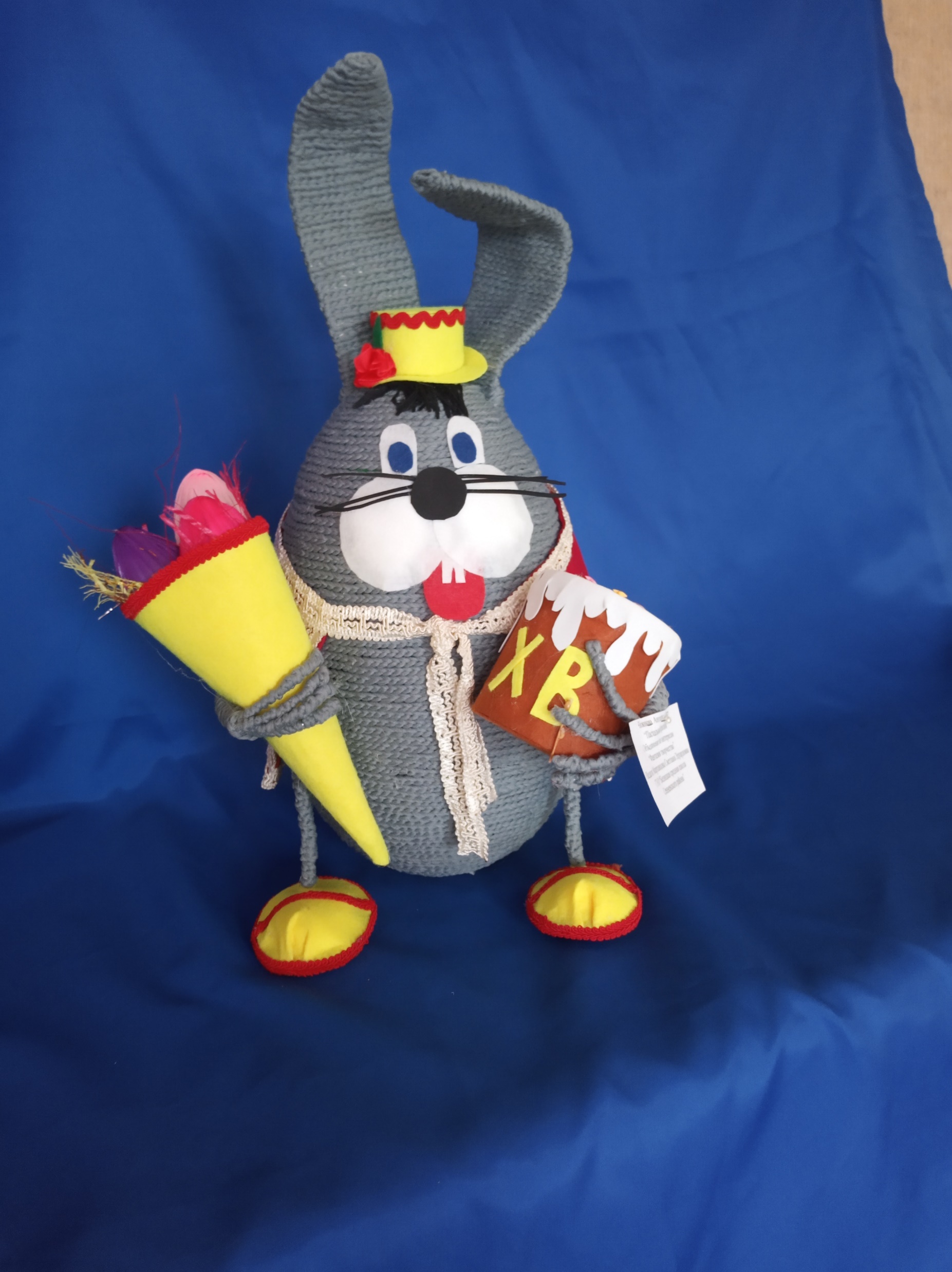 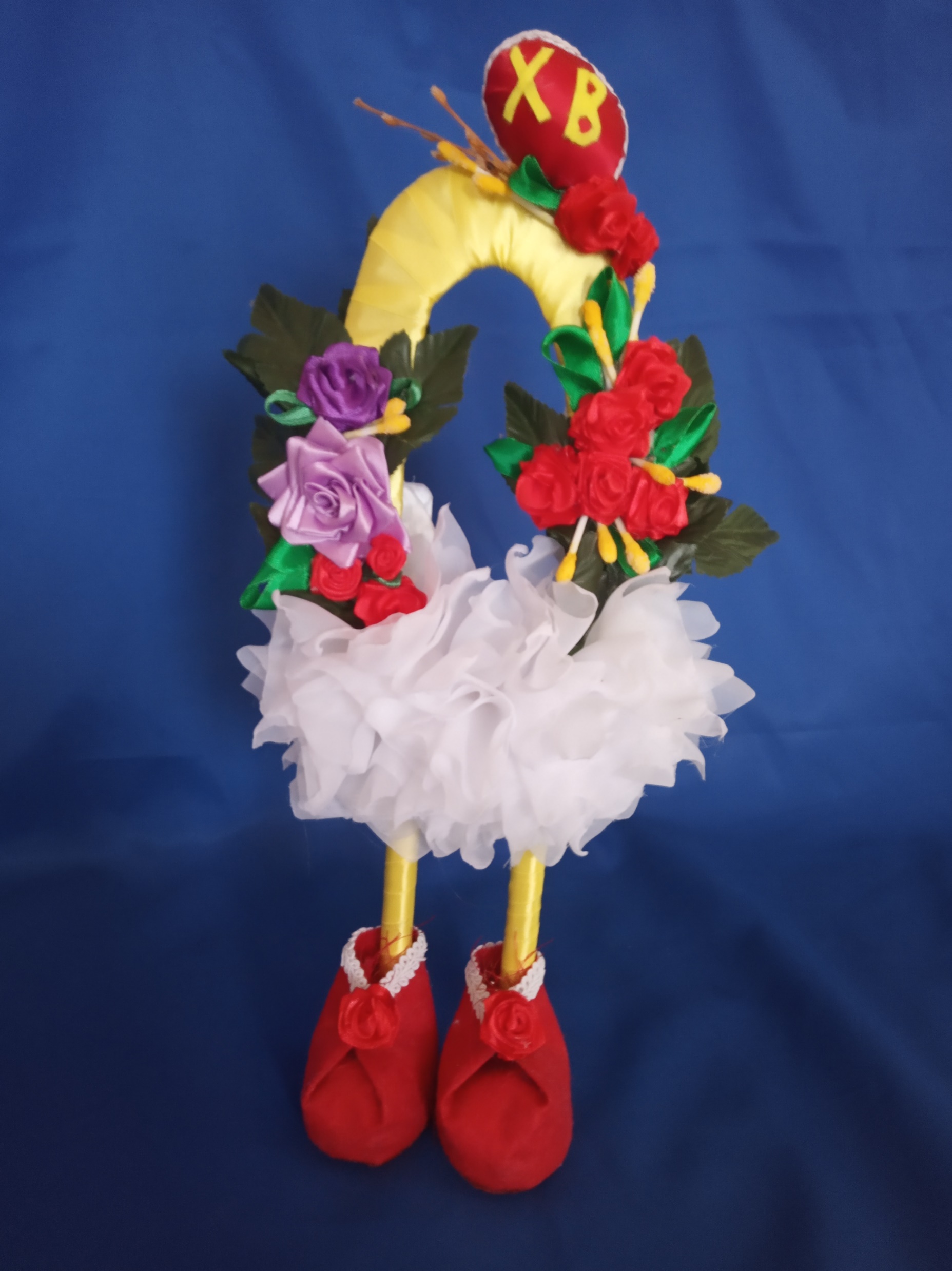 «Пасхальный кролик»
Чижикова Ангелина
Белицкая средняя школа
«Са святам Вялікдня!»
Рябушко Валерия
Белицкая средняя школа
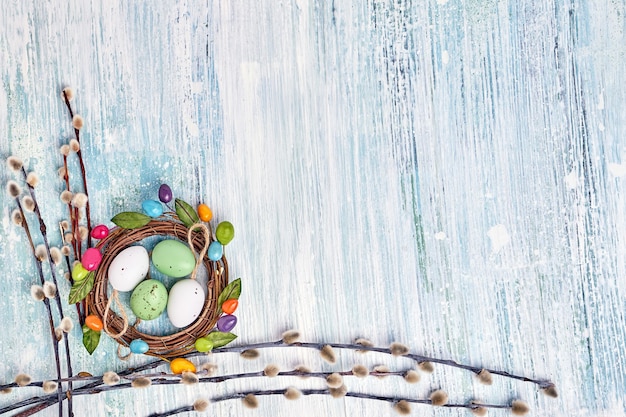 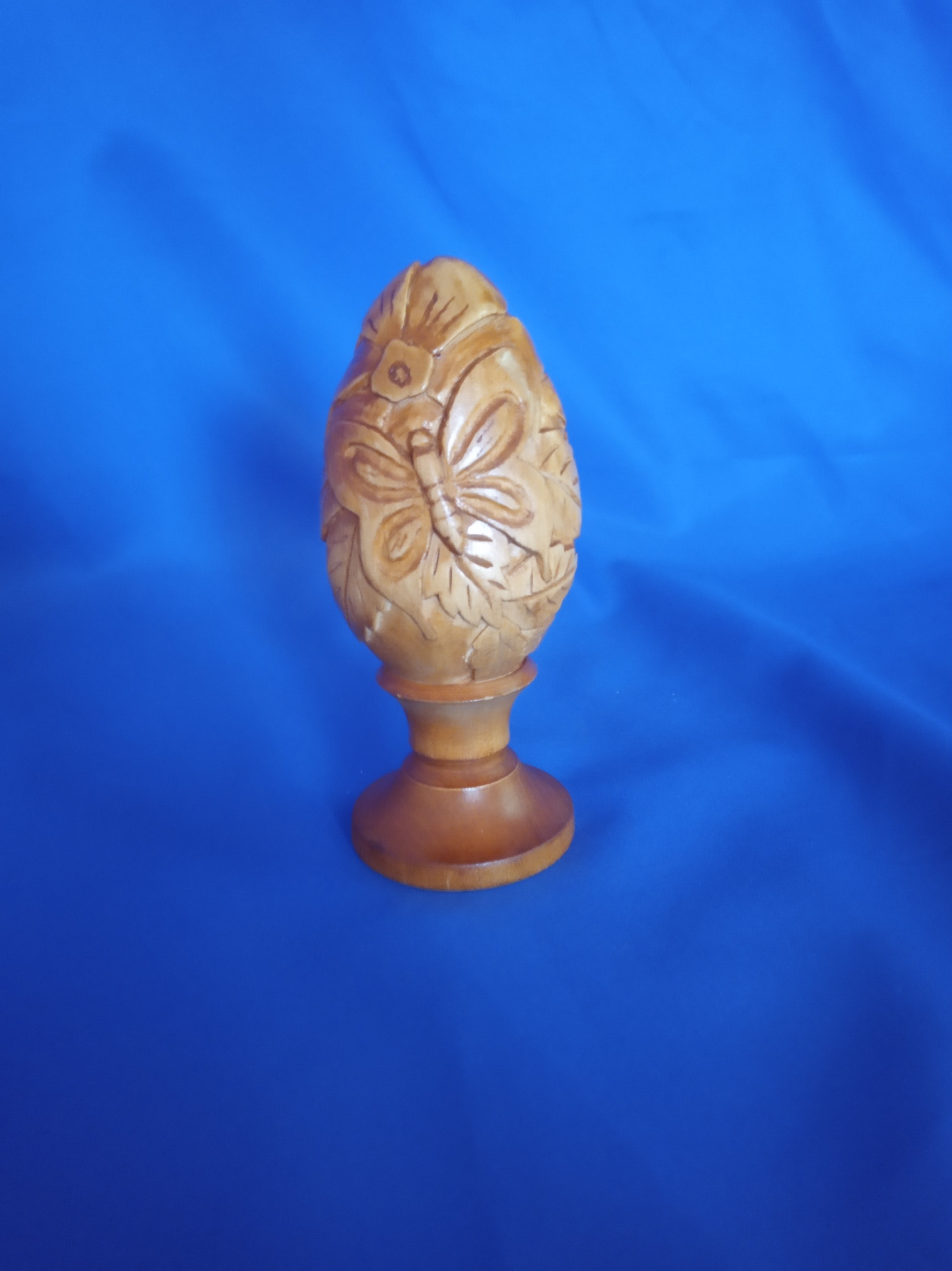 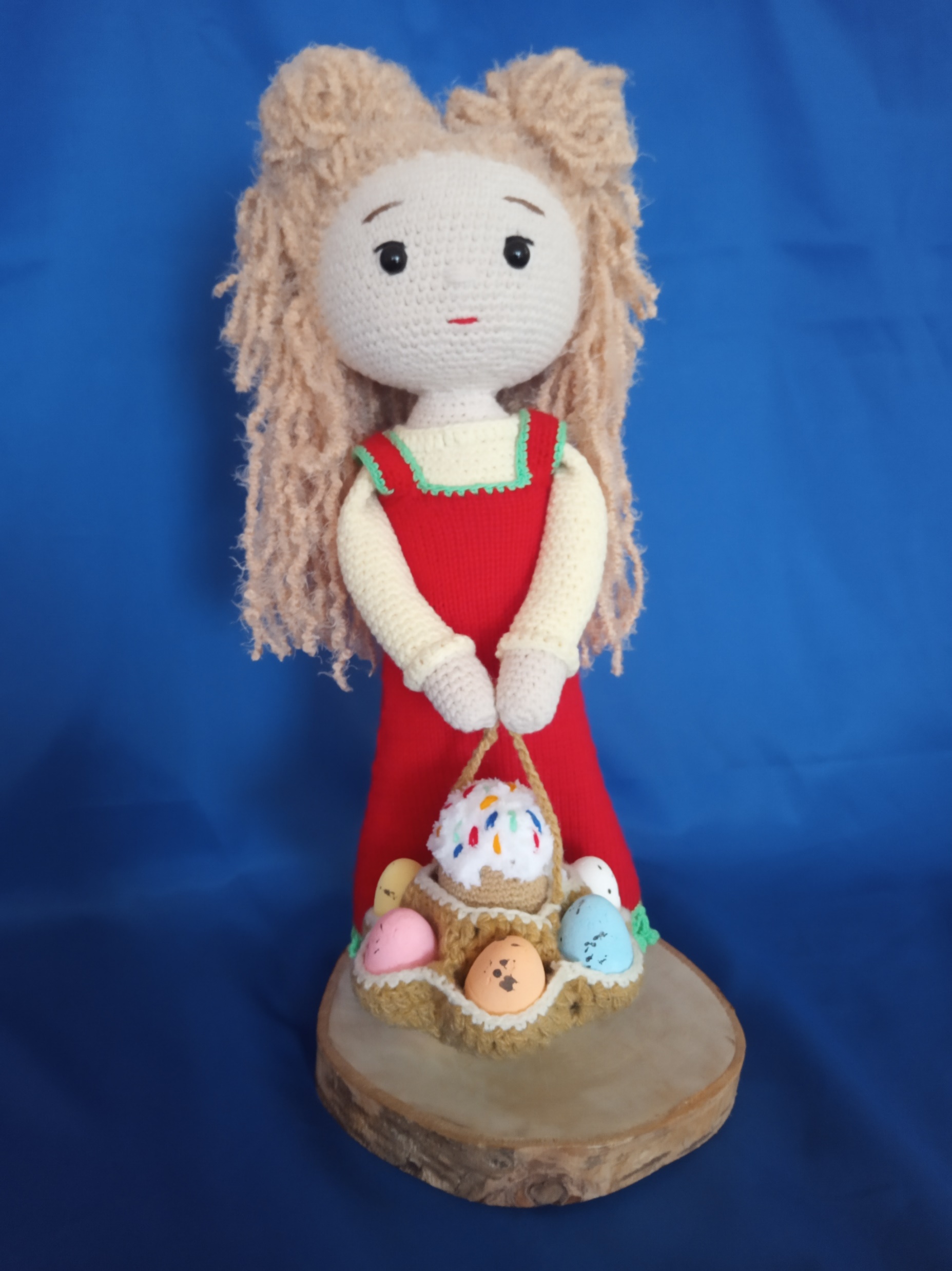 «Пасхальное яйцо»
Кисляков Максим
Средняя школа №2 г.Сенно 
имени А.К.Касинцева
«Велікодная мазаіка»
Грунтова Ульяна
Сенненский районный центр детей и молодежи
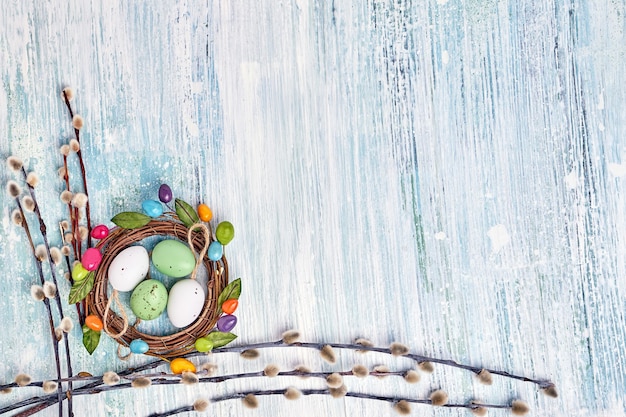 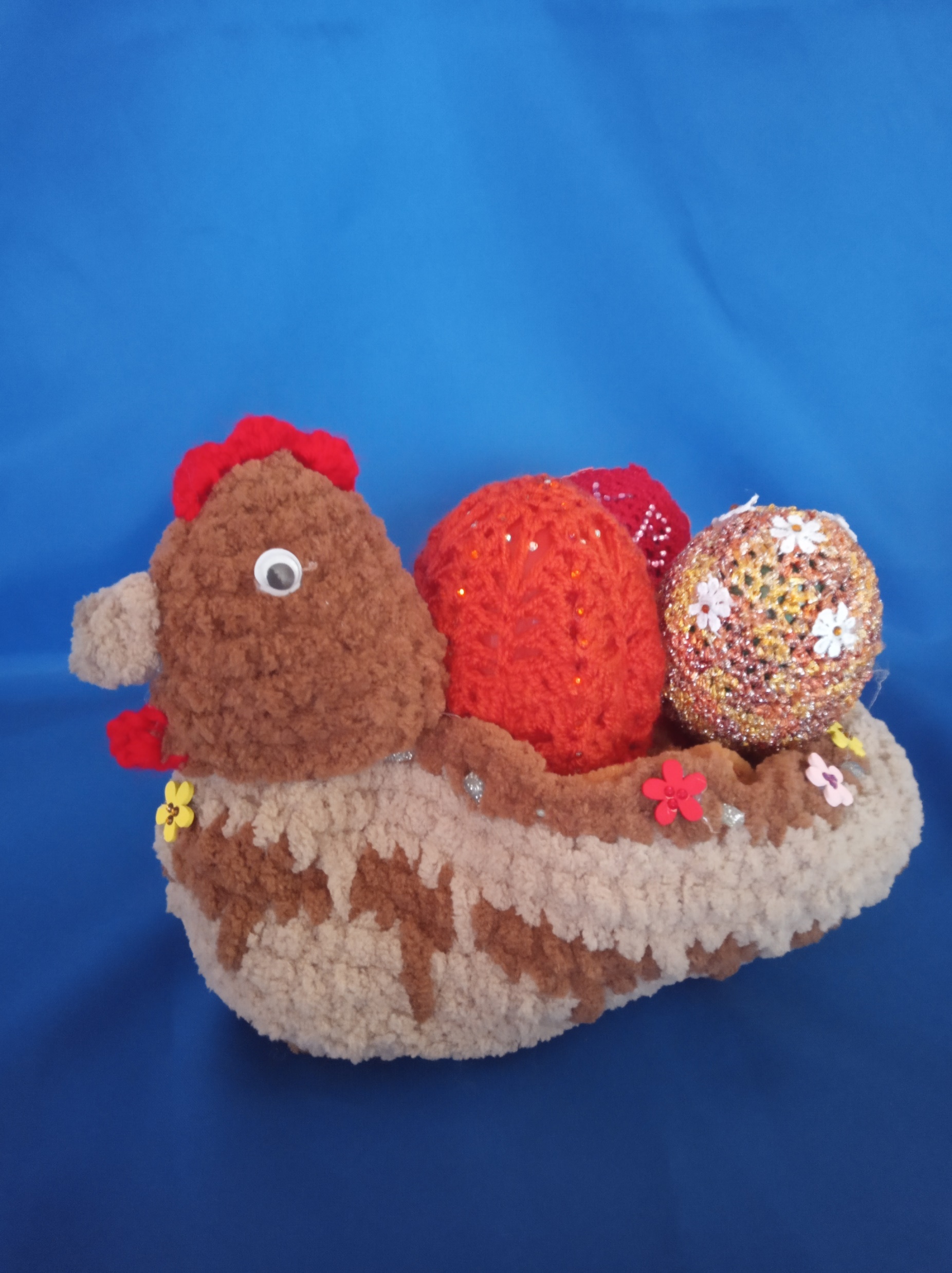 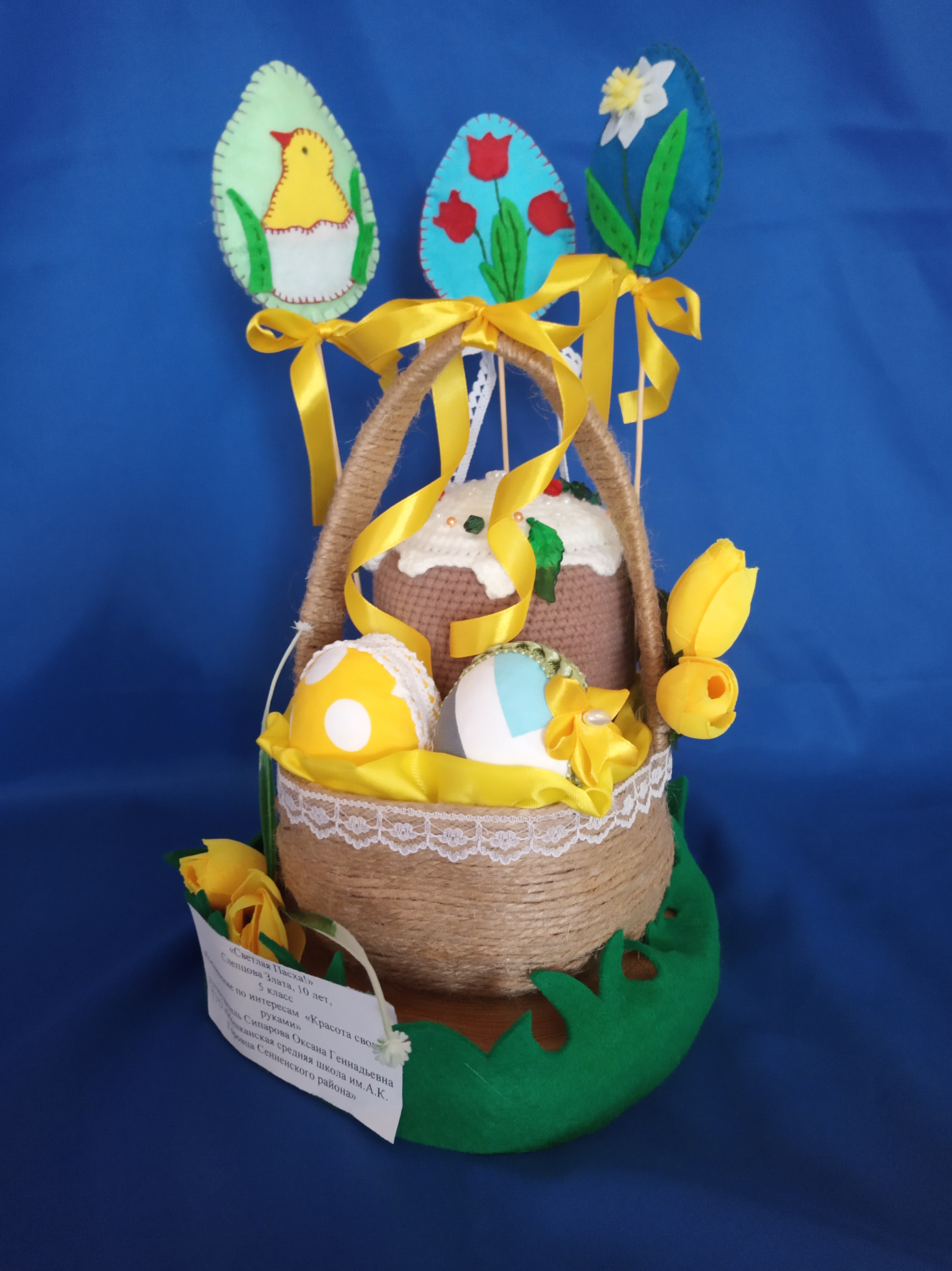 «Светлая Пасха»
Слепцова Злата
Мошканская средняя школа
им. А.К.Горовца
«Пасхальная композиция»
Ерёменко Елизавета
Средняя школа №2 г.Сенно
имени А.К.Касинцева
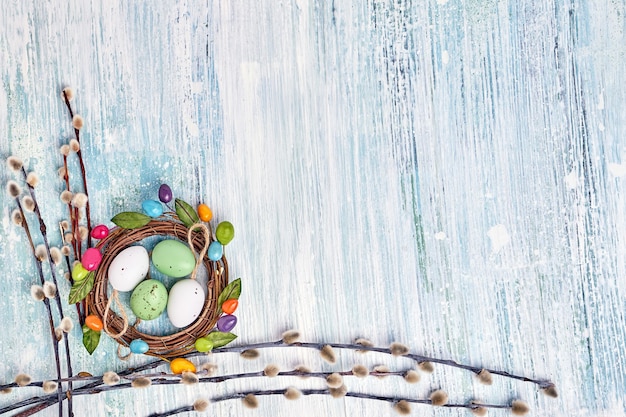 НОМИНАЦИЯ
«ТВОРЧЕСКИЙ НОМЕР»
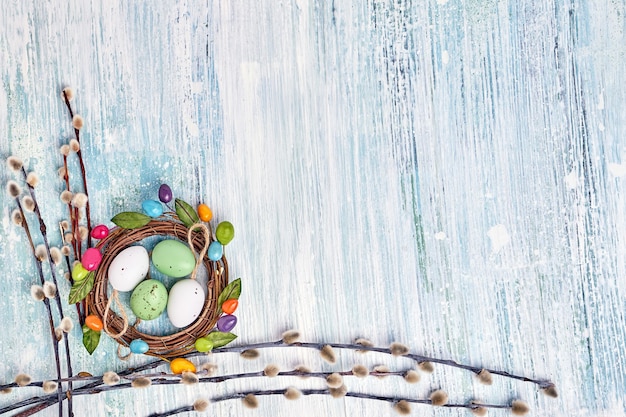 БЕГУНОВА ДАРЬЯ 
Студёнковская средняя школа 
им. П.Л.Бабака

Стихотворение  Л.Полыковского «Евфросинии Полоцкой» 
https://cloud.mail.ru/public/KDid/Jn8wqibhZ
ШИДЛОВСКАЯ ЕЛИЗАВЕТА
Средняя школа №2 г.Сенно 
имени А.К.Касинцева

Стихотворение  П.Потехина «Христос Воскрес! Всего два слова…» 
https://drive.google.com/file/d/1mUIhkzyWAJP7LpMzMRBrQjypDlzl8hH0/view
ПРУДИЛЬНИК ЕВГЕНИЙ
Студёнковская средняя школа 
им. П.Л.Бабака

Стихотворение  Т.Шороховой
«Воскресение» 
https://cloud.mail.ru/public/zQuN/7pS9WRW9Z
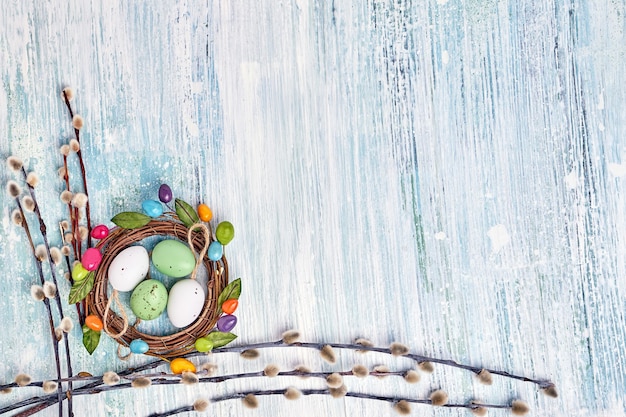 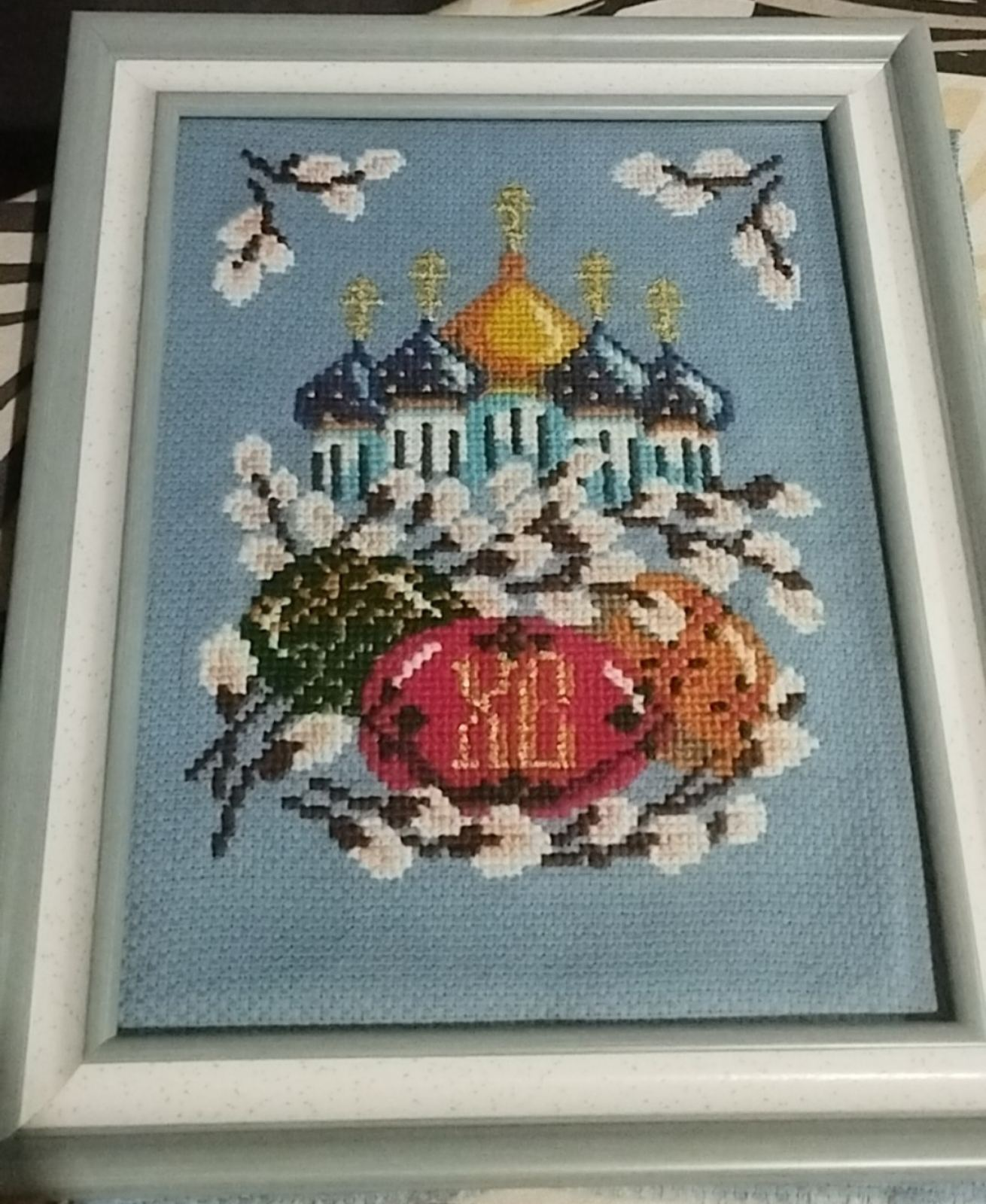 Во славу жизни дал СоздательСвятой случиться благодати,Чтоб в каждый дом сошел с небесСпасенья свет! Христос Воскрес!
ГУДО «Сенненский районный центр детей и молодежи»
Автор презентации: Каржицкая В.В.